PLAN NACIONAL DE INVERSIONES
2018-2022


COMISIÓN DE SALUD
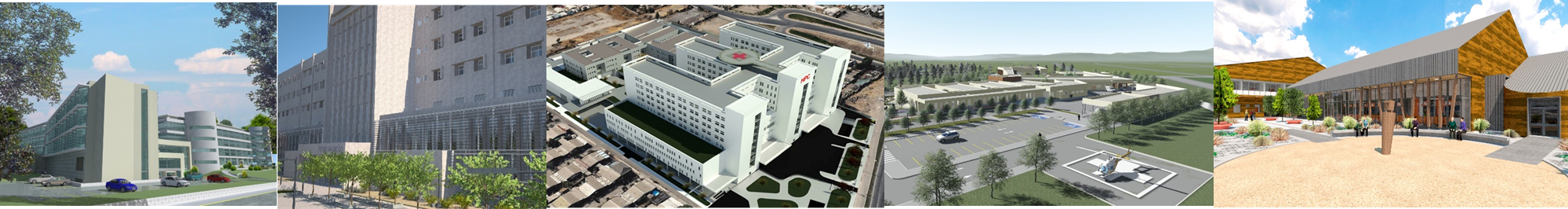 Subsecretaría de Redes Asistenciales
Junio 2019
›› PLAN NACIONAL DE INVERSIONES 2018-2022: HOSPITALES
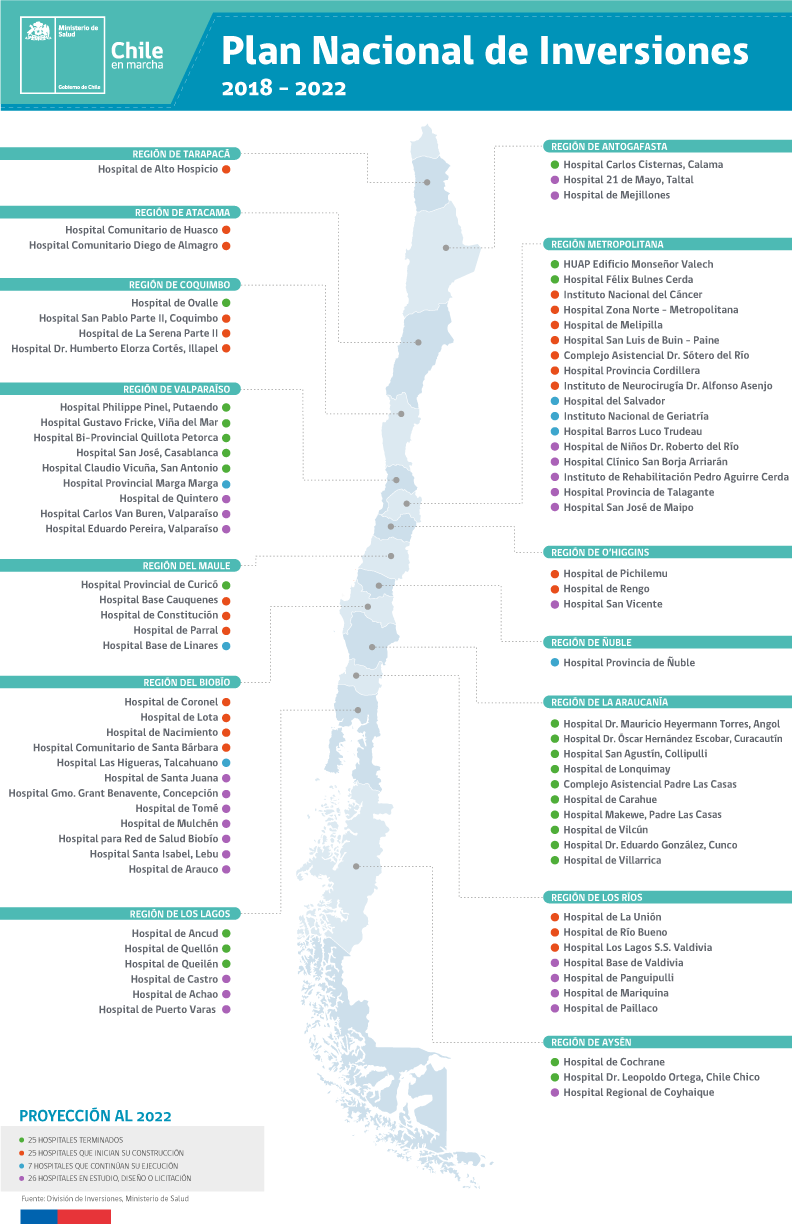 25
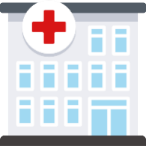 Hospitales 
terminados
25
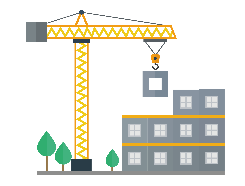 Hospitales en 
construcción
25
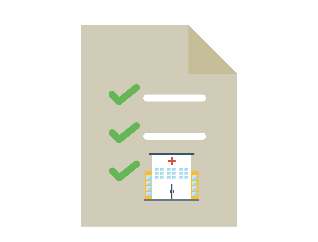 Hospitales en diseño o licitación
2
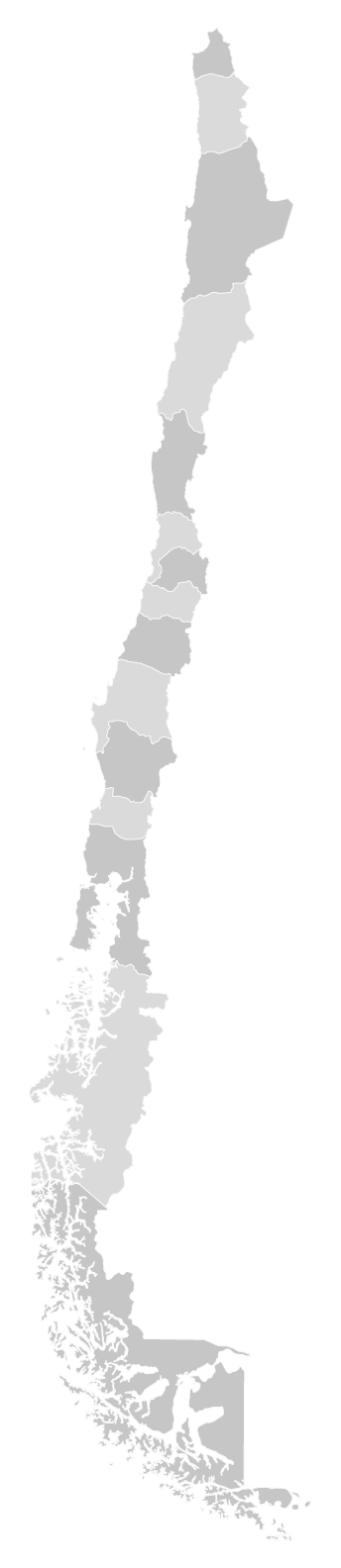 ›› 25 HOSPITALES TERMINADOS A MARZO 2022 | Plan Nacional de Inversiones
18
19
20
21
22
23
24
25
10
12
13
14
15
16
17
11
2
3
4
5
6
7
8
9
1
19
20
21
22
23
24
25
18
10
12
13
14
15
16
17
11
2
3
4
5
6
7
8
9
1
Hospital de Calama
Hospital de Ovalle
Hospital Philippe Pinel
Hospital Gustavo Fricke (Etapa I)
Hospital Quillota-Petorca
Hospital de Casablanca
Hospital Claudio Vicuña 
Hospital Félix Bulnes
HUAP (Etapa I): Terminado
Hospital de Curicó
Hospital de Curacautín
Hospital de Angol
Hospital de Lonquimay
Hospital de Collipulli
Hospital de Cunco
Hospital Makewe
Hospital de Carahue
Hospital de Padre Las Casas
Hospital de Villarrica
Hospital de Vilcún
Hospital de Quellón
Hospital de Ancud
Hospital de Queilén
Hospital de Chile Chico
Hospital de Cochrane
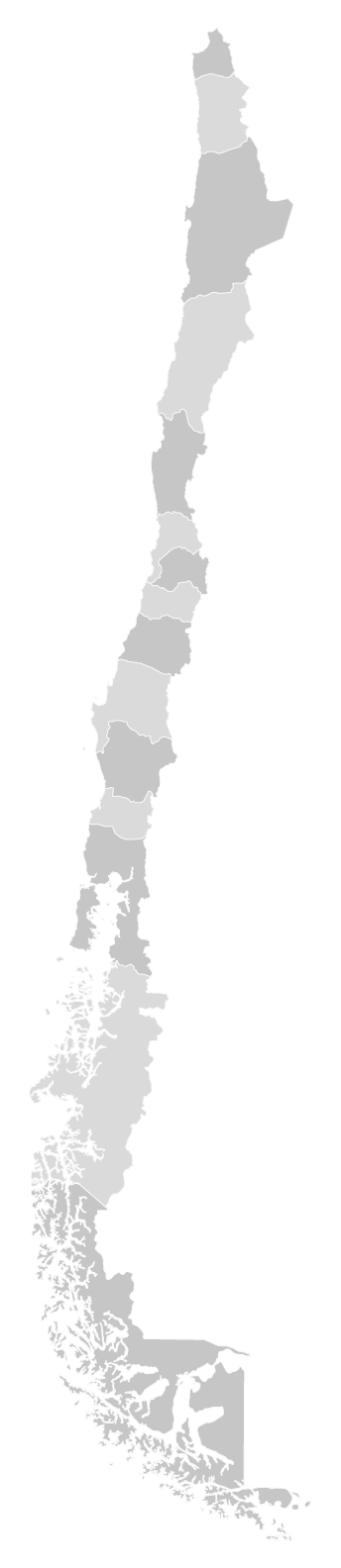 ›› 25 HOSPITALES EN CONSTRUCCIÓN A MARZO 2022| Plan de Inversiones
18
19
20
21
22
23
24
25
26
13
14
15
16
17
10
12
11
2
3
4
5
6
7
8
9
1
19
20
21
22
23
24
25
10
12
13
14
15
16
17
11
4
5
6
7
8
2
1
3
9
18
Hospital de Alto Hospicio
Hospital Diego de Almagro
Hospital de Huasco
Hospital de Illapel
Hospital de Coquimbo
Hospital de La Serena
Hospital Zona Norte Metropolitana
Instituto Nacional de Cáncer
Instituto Nacional de Neurocirugía
Hosp. Santa Bárbara
Hospital Nacimiento
Hospital de Coronel
Hospital de Lota
Hospital de La Unión 
Hospital Río Bueno
Hospital de Los Lagos
Hospital de Melipilla
Hospital Provincia Cordillera
Hospital Sótero del Río
Hospital Buin-Paine
Hospital de Rengo
Hospital de Pichilemu
Hospital de Cauquenes
Hospital de Constitución
Hospital de Parral
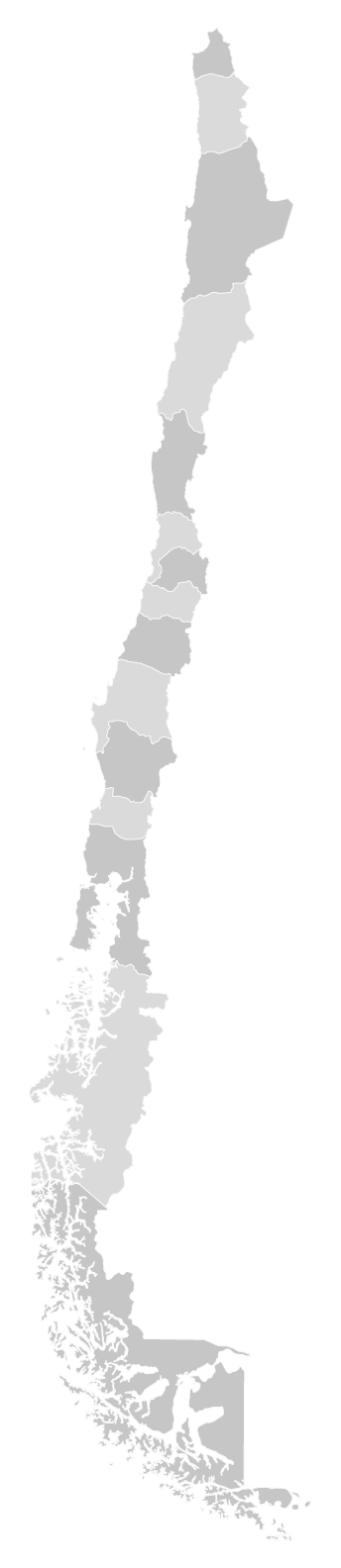 ›› 25 HOSPITALES DISEÑO O LICITACIÓN A MARZO 2022| Plan de Inversiones
18
19
20
21
22
23
24
25
10
12
13
14
15
16
17
11
2
3
4
5
6
7
8
9
1
20
21
22
23
24
25
18
10
12
13
14
15
16
17
11
2
3
4
5
6
7
8
9
1
19
Hospital 21 de Mayo de Tal Tal
Hospital de Mejillones
Hospital de Quintero
Hospital Carlos Van Buren
Hospital Eduardo Pereira
Hospital Roberto del Río
Hospital San Borja Arriarán
Instituto de Rehabilitación PAC
Hospital Provincia de Talagante
Hospital de San Vicente
Hospital de Santa Juana
Hospital Guillermo Grant Benavente
Hospital de Tomé
Hospital de Mulchén
Hospital de Biobío
Hospital Santa Isabel de Lebu
Hospital de Arauco
Hospital Base Valdivia
Hospital de Panguipulli
Hospital de Mariquina
Hospital de Paillaco
Hospital de Puerto Varas
Hospital de Castro
Hospital de Achao
Hospital de Coyhaique
San Jose de Maipo
26
26
›› PLAN NACIONAL HOSPITALES| Situación a Junio 2019
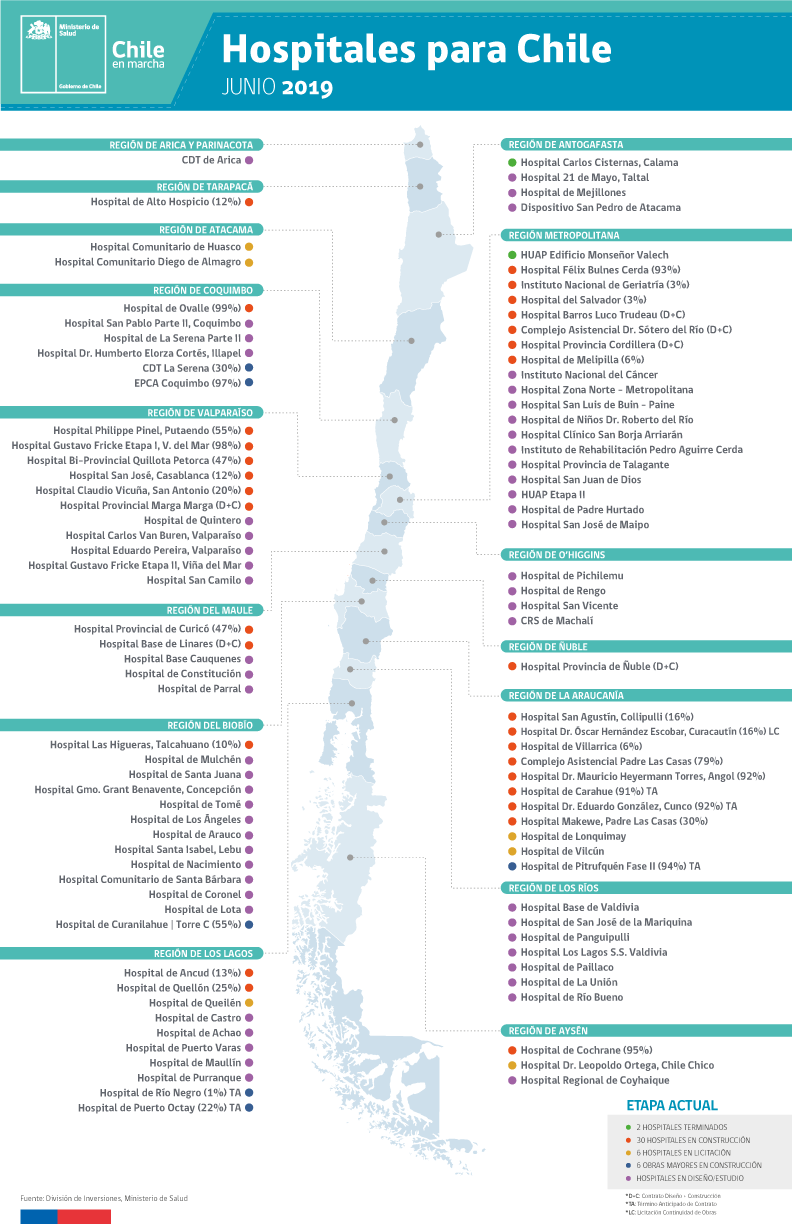 2
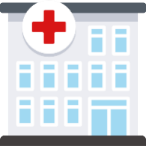 Hospitales terminados
30
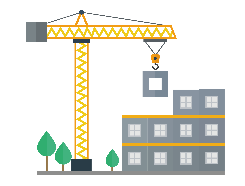 Hospitales en construcción
6
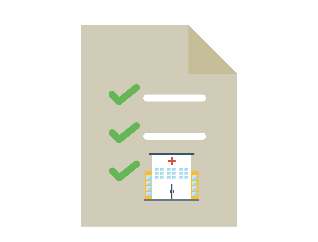 Hospitales en licitación
6
›› PLAN NACIONAL DE INVERSIONES 2018-2022: APS
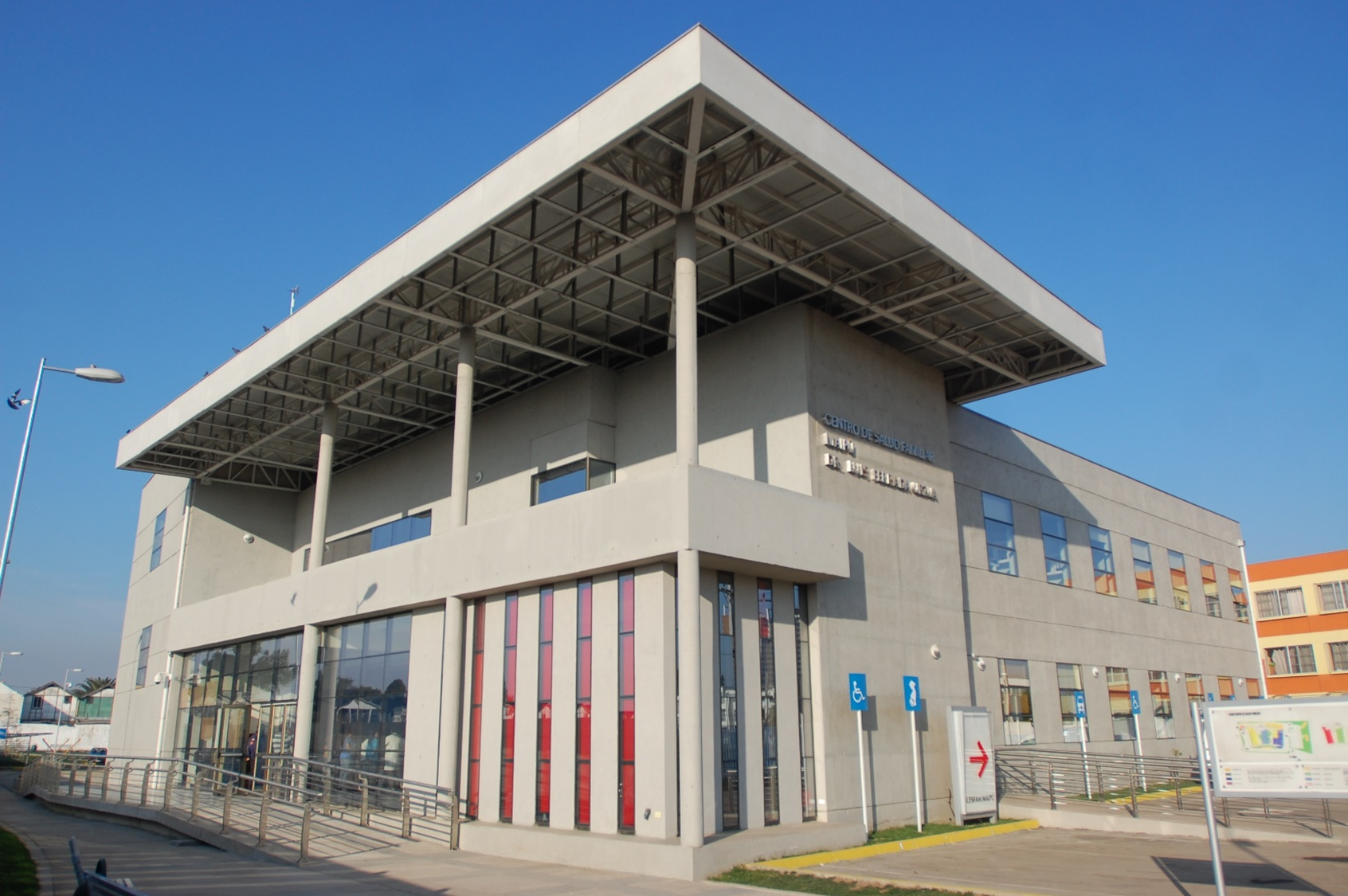 120
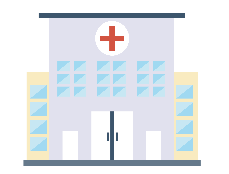 APS terminados
40
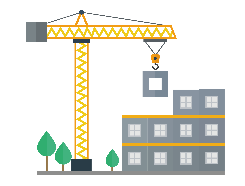 APS en construcción
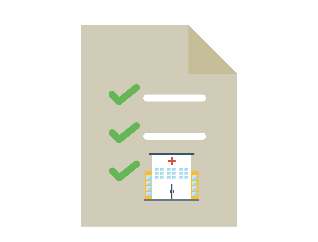 40
APS en diseño, licitación o estudio
7
›› PLAN NACIONAL APS| Situación a Junio 2019
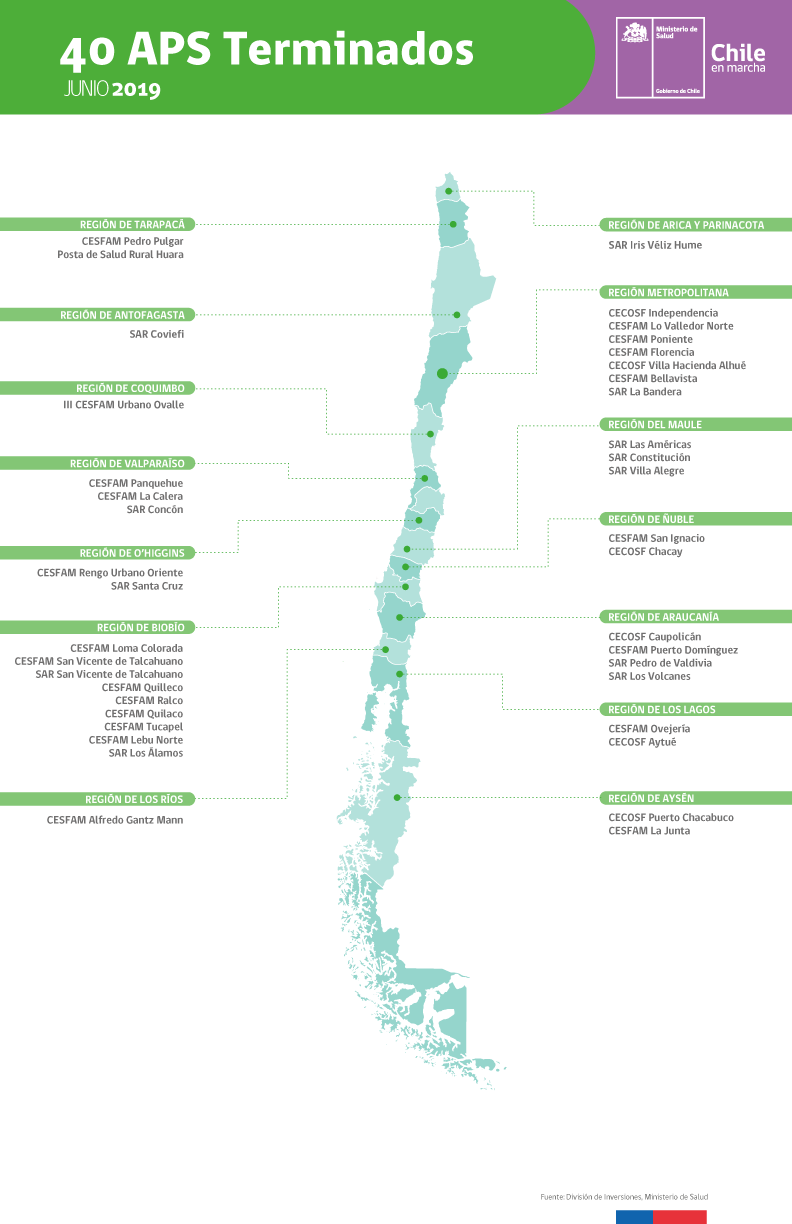 40
APS terminados
8
›› PLAN NACIONAL APS| Situación a Junio 2019
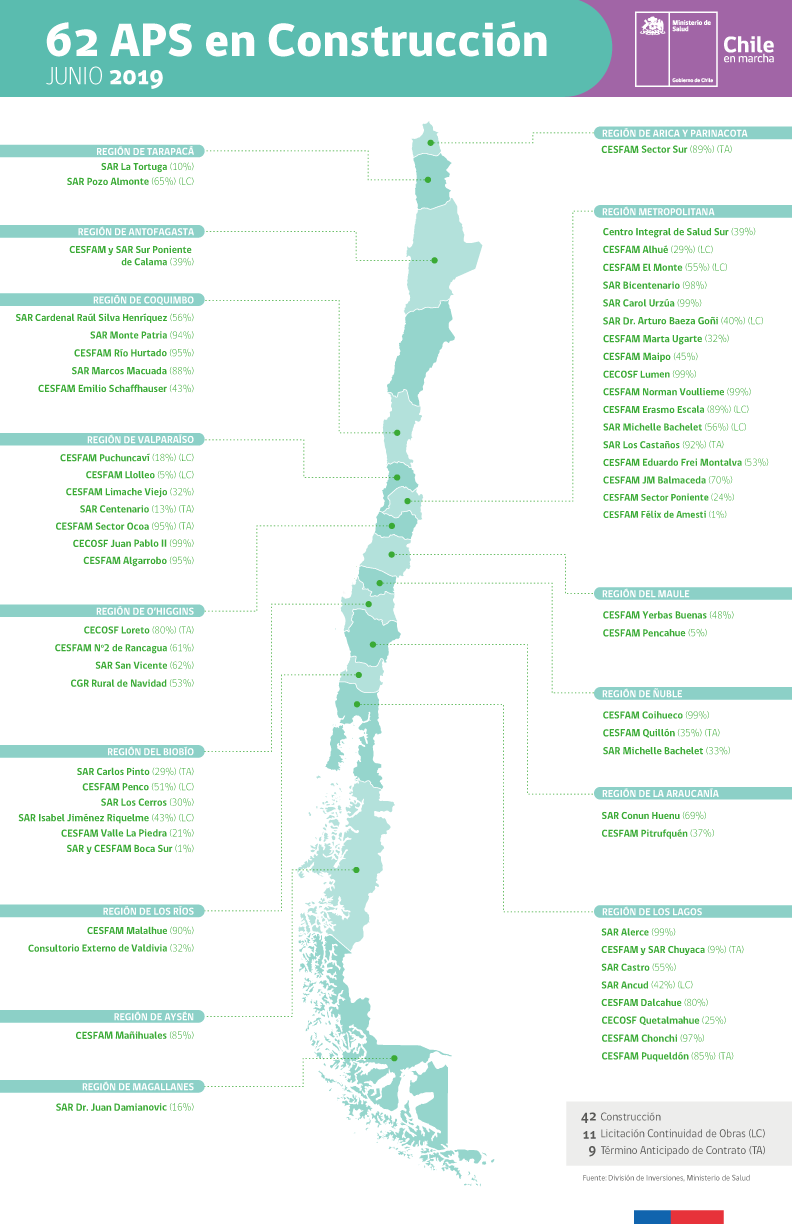 APS en construcción
62
APS 
en licitación
27
9
›› MAMOGRAFOS| Situación a Junio 2019
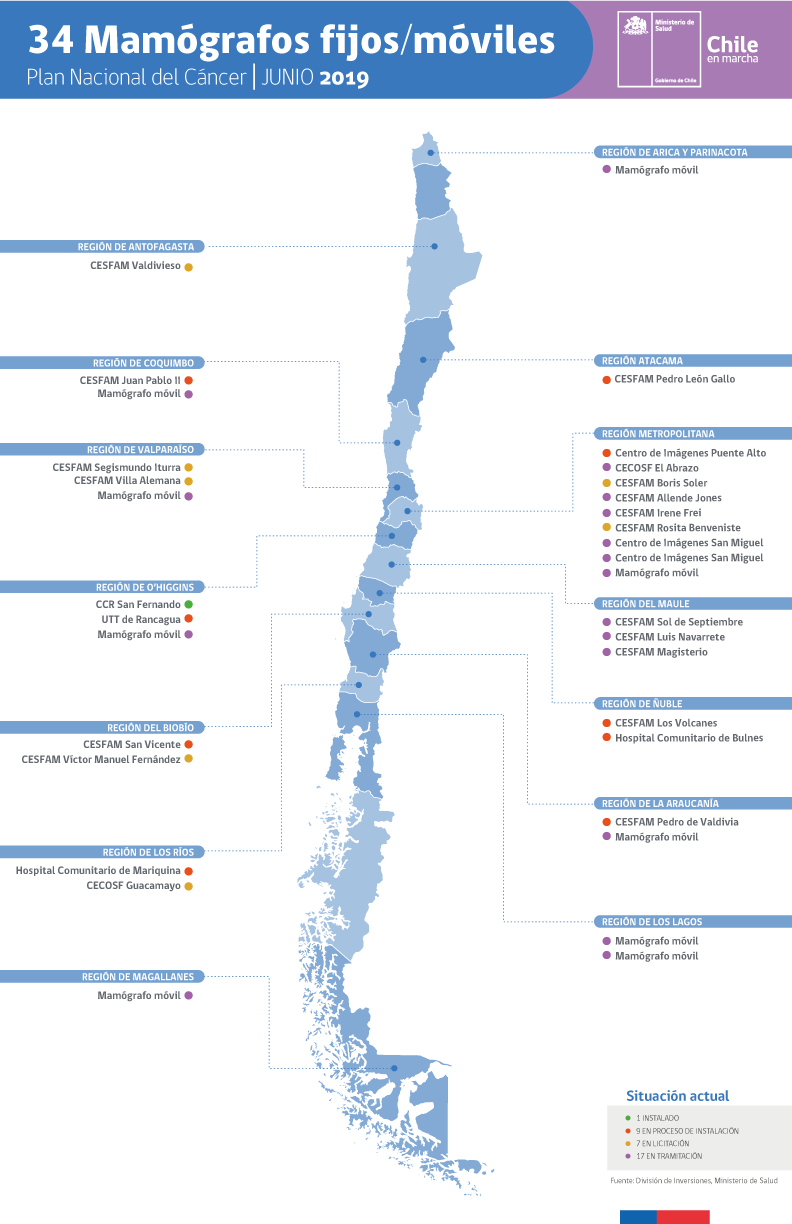 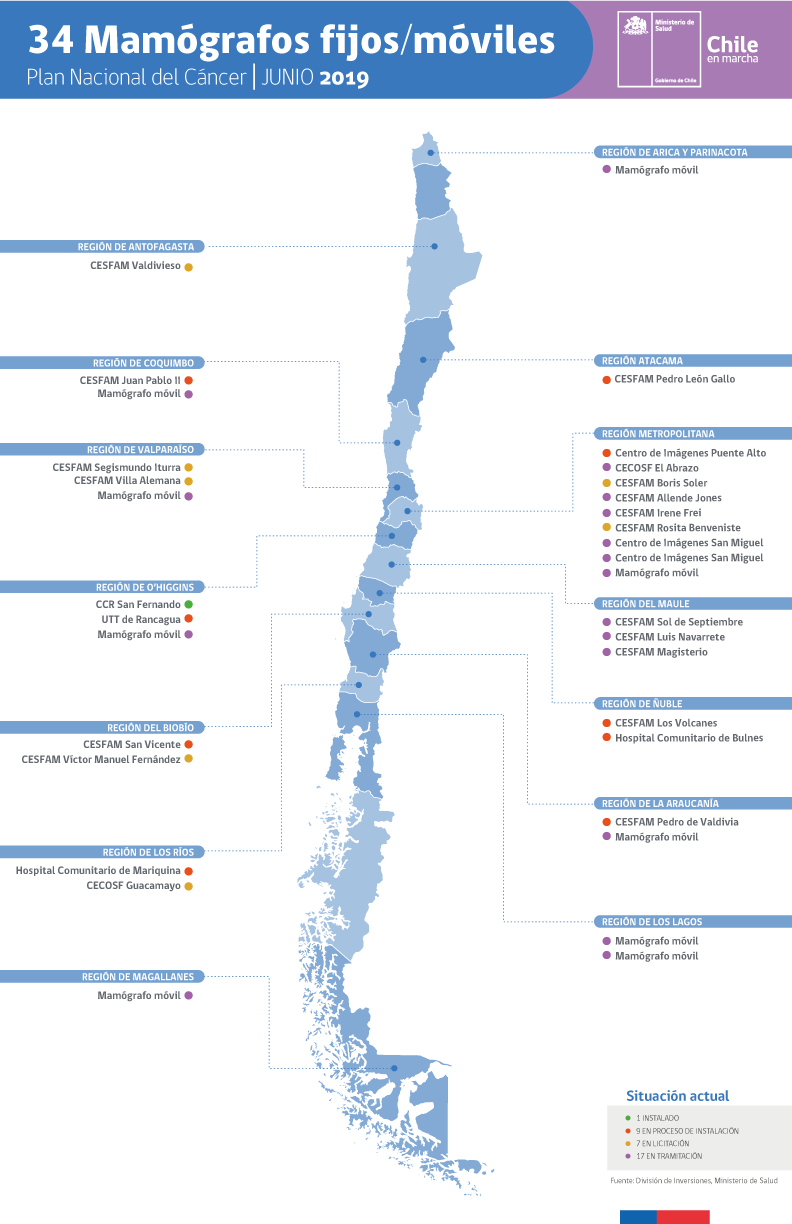 1
INSTALADO
9
EN PROCESO DE INSTALACIÓN
7
7
EN LICITACIÓN
17
EN TRAMITACIÓN
14
10
›› EJECUCIÓN PRESUPUESTARIA| Situación a Junio 2019
EJECUCION A
 MAYO 2019
27%
Presupuesto 2019 es un 26% mayor que el de 2018 y 39% superior al de 2017
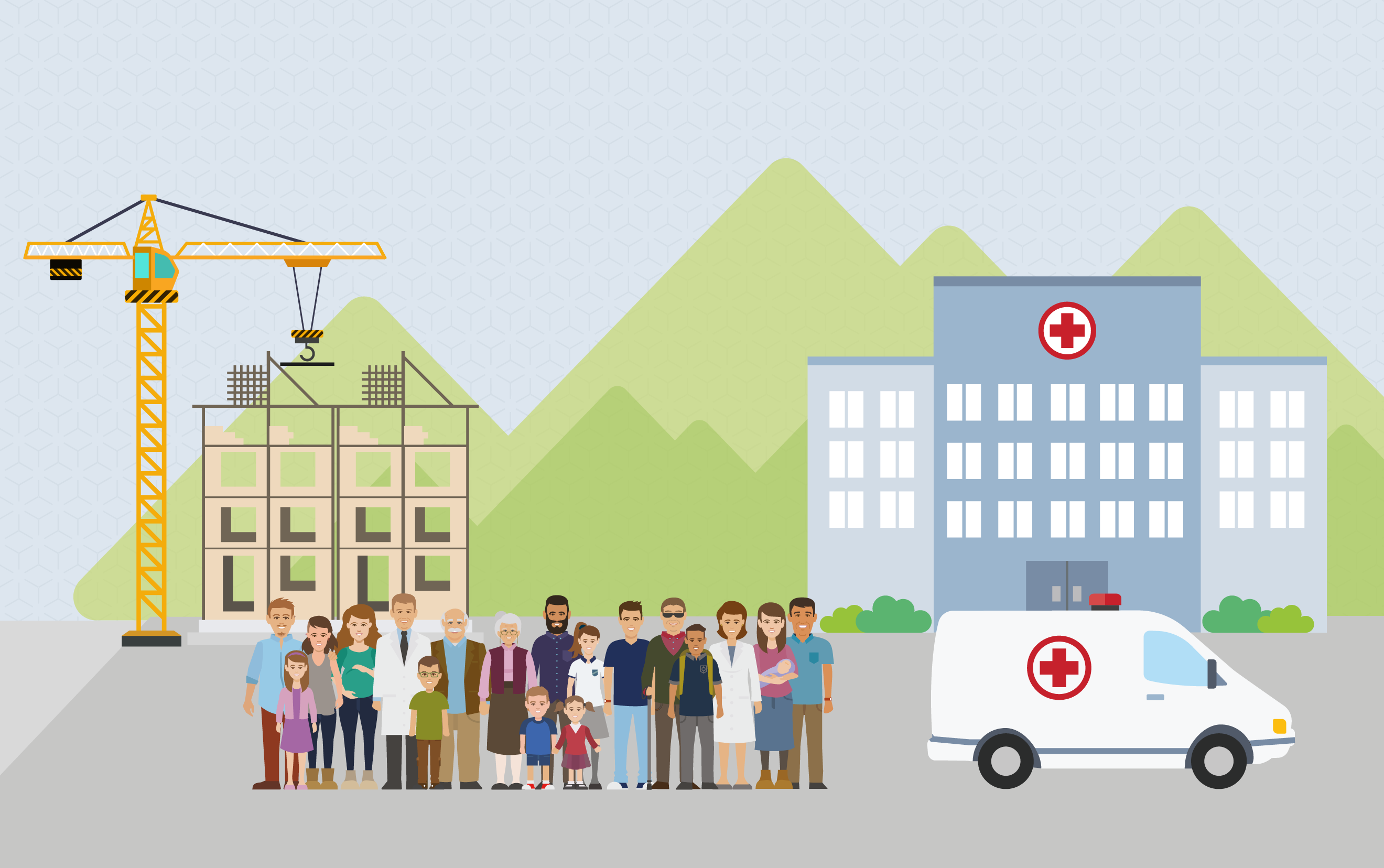 HOSPITAL ZONA NORTE-METROPOLITANA	             		
Servicio de Salud Metropolitano Norte
Etapa actual: Estudio Preinversional
Complejidad: Alta Complejidad con Alta Resolutividad
Superficie Proyecto m2: 70,000 aprox
Inversión Aprox: 202 MMUSD
Población beneficiaria: 800.000 
Dotación de Camas proyectada: 368
Dotación de Camas actual: 0
N° de Pabellón: 14
N° de Box Consultas: 29
N° de urgencias: 17
12
›› POBLACIÓN Y AREA DE INFLUENCIA| Hospital Zona Norte
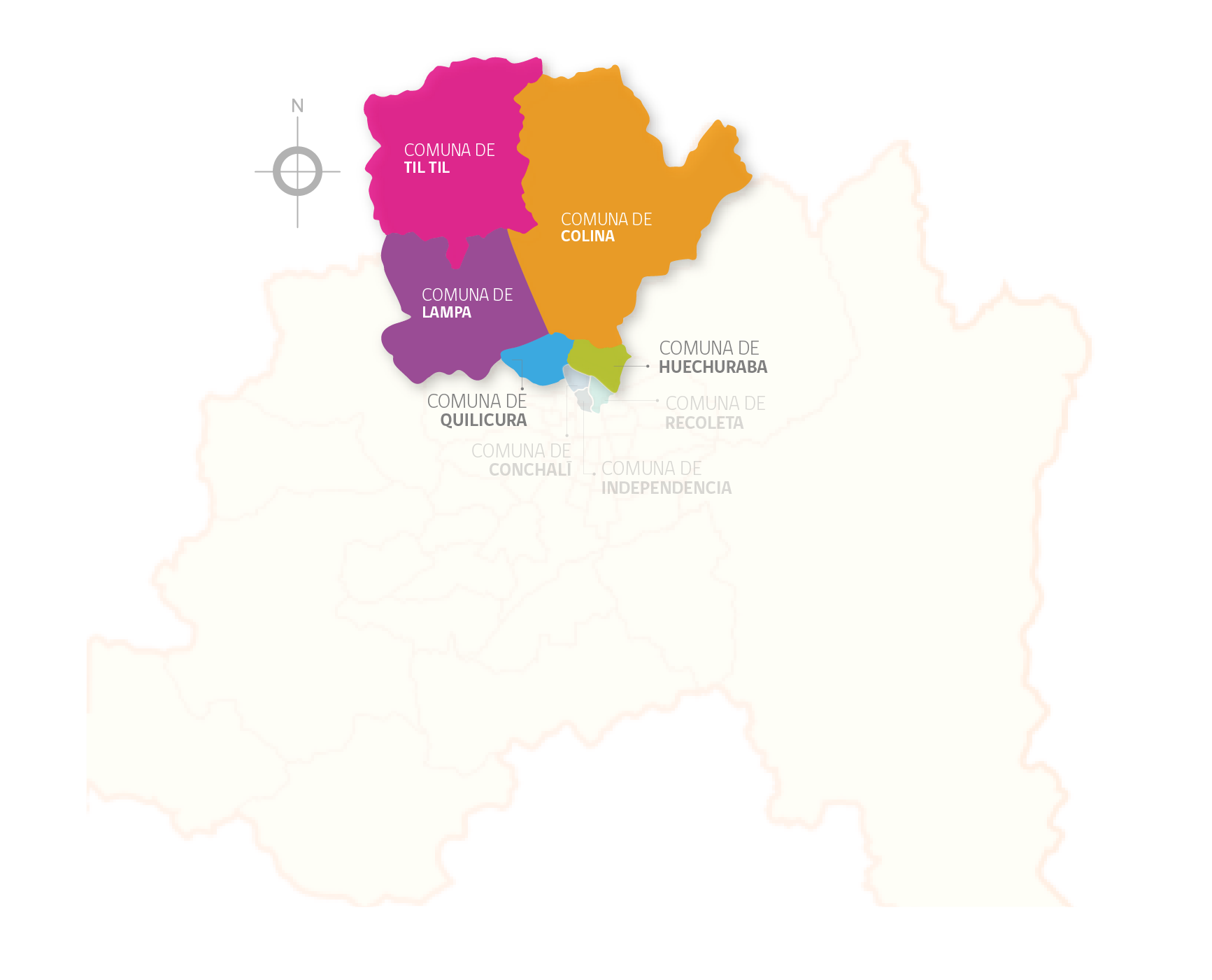 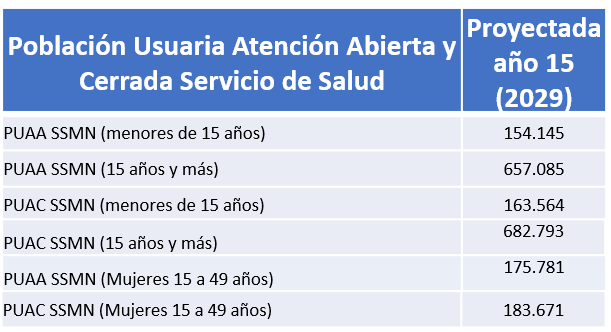 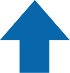 Colina
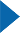 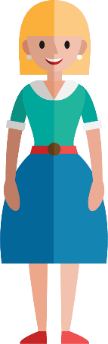 Lampa
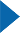 Til Til
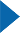 Quilicura
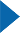 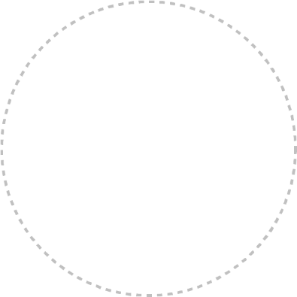 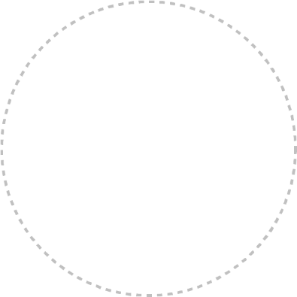 Huechuraba
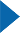 PUAA SSMN
2029 
811.230
PUAC SSMN
2029 
847.357
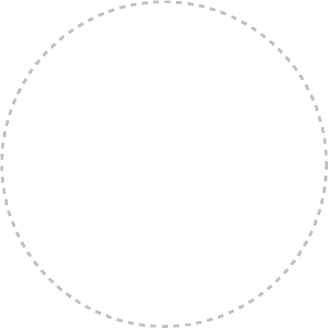 Población estimada INE 2029:
1.178.763
13
›› CARTERA ESPECIALIDADES | Hospital Zona Norte
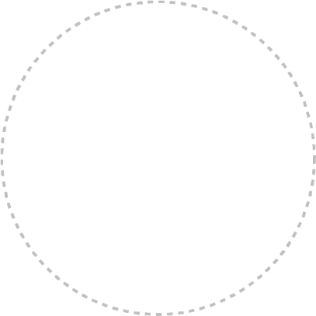 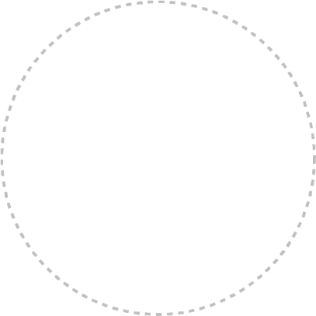 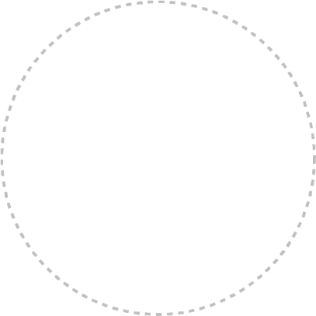 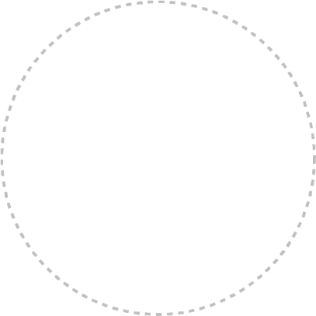 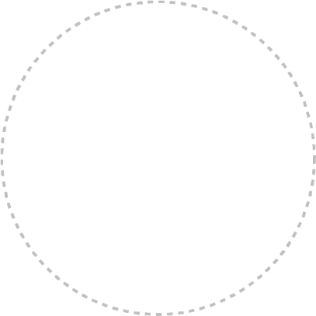 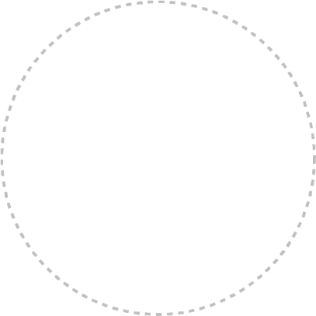 CIRUGÍA
MEDICINA
INTERNA
ODONTOLOGÍA
PEDIATRÍA
GERIATRÍA
GINECOLOGÍA/OBSTETRICIA
Broncopulmonar
Cirugía General
Gastroenterología
Neurología
Nefrología / Diálisis
Cardiología
Cirugía Vascular Periférica
Dermatología
Traumatología
Odontopediatría
Ortodoncia / Ortopedia
Endodoncia
Rehabilitación Oral
Rehabilitación Prótesis Removible
Periodoncia
Cirugía Bucal
Imagenología
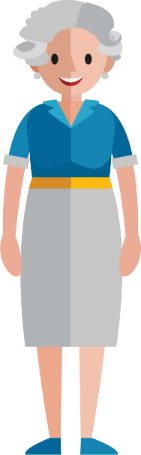 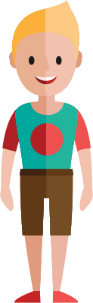 Broncopulmonar
Cirugía Infantil
Neurología
14
›› DATOS GENERALES| Hospital Zona Norte
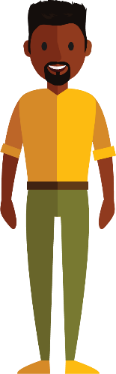 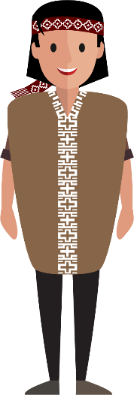 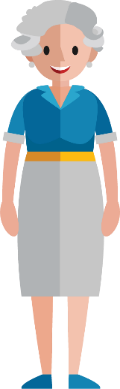 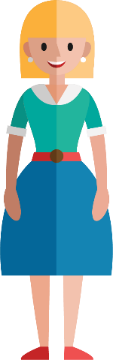 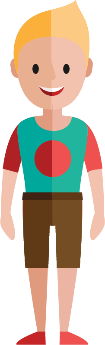 15
›› DATOS GENERALES| Hospital Zona Norte
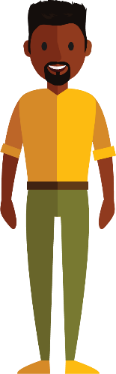 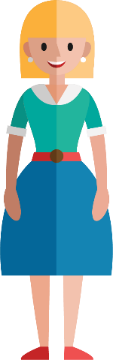 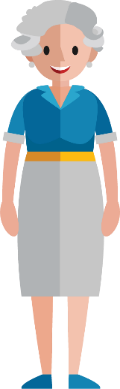 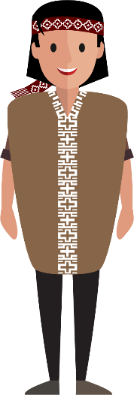 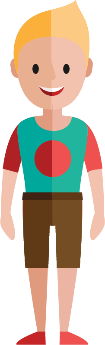 16
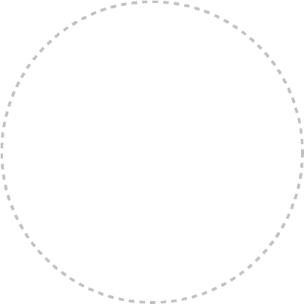 ›› ESTIMACIÓN PRODUCCIÓN| Hospital Zona Norte
8 Rx
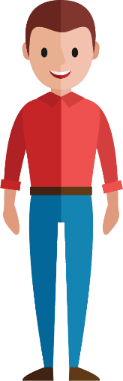 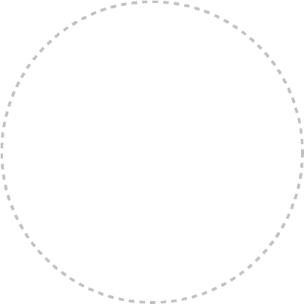 2 TAC
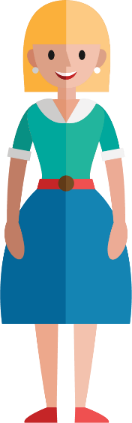 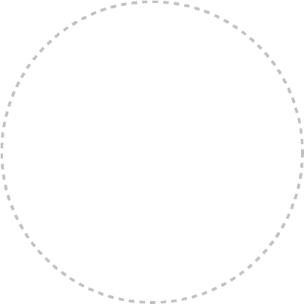 1 RNM
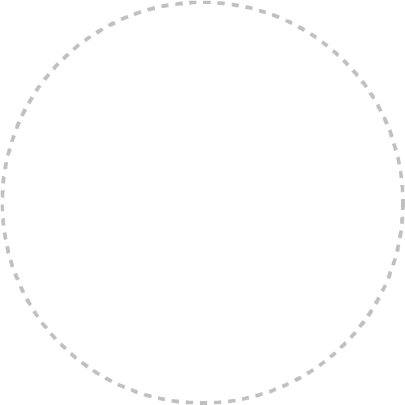 2 
Mamógrafos
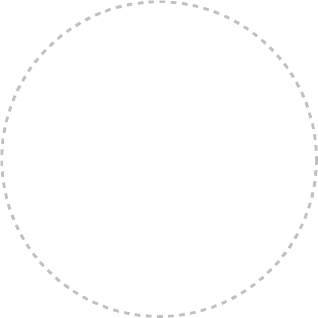 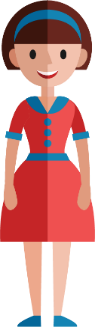 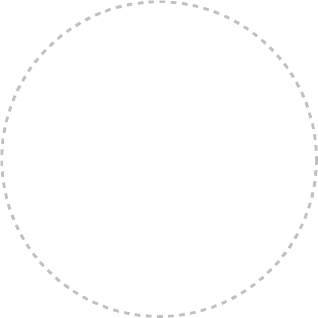 4 
Salas Parto
 Integral
(1854  PN)
18 
Sillones 
Diálisis
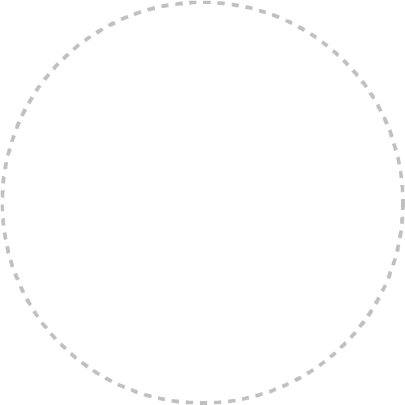 10
Ecotomógrafos
17
›› EQUIPOS Y EQUIPAMIENTO| Hospital Zona Norte
18
›› CONSOLIDADO DOTACIÓN| Hospital Zona Norte
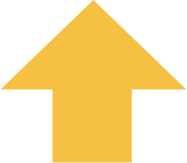 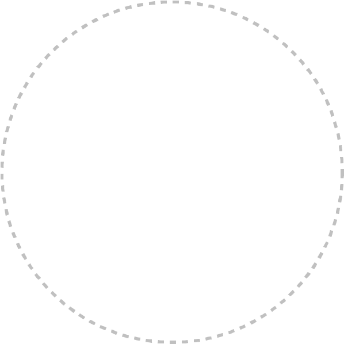 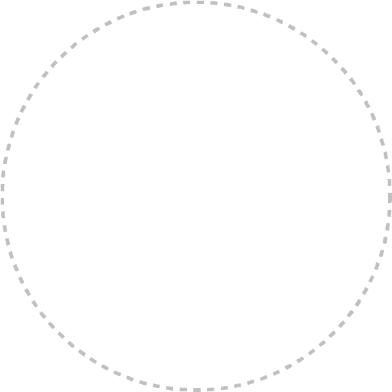 947
Total diario
199
TURNOS
19
PROGRAMA MEDICO ARQUITECTÓNICO HOSPITAL ZONA NORTE
09.06.2017
RESÚMEN GENERAL DE SUPERFICIES
UNIDAD
N°
NOMBRE
SUPERFICIE M2
A
1
ACCESO
393
B
2
ÁREA DIRECTIVA
736
SUBDIRECCIÓN GESTIÓN ADMINISTRATIVA
 (Incluye Subdirección Gestión de las
921
C
3
Personas)
D
4
SUBDIRECCIÓN MEDICA
652
E
5
UNIDADES DE APOYO
9.516
F
6
ATENCION CERRADA
9.898
G
7
ATENCION ABIERTA
6.217
H
8
URGENCIA
1.592
I
9
RECINTOS TECNICOS
5.575
SUBTOTAL SUPERFICIE ÚTIL
35.500
CIRCULACIONES Y MUROS (57%)
20.235
TOTAL HOSPITAL
55.735
J
11
ÁREAS EXTERIORES  (ESTACIONAMIENTO)
8.889
K
12
OTRA AREAS  (SALA CUNA, SAMU)
929
TOTAL GENERAL
65.553
›› PROGRAMA MÉDICO ARQUITECTÓNICO (PMA)| Hospital Zona Norte
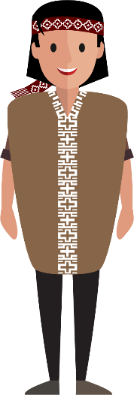 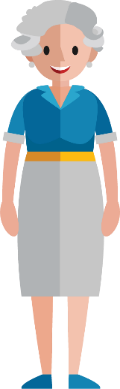 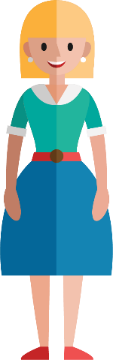 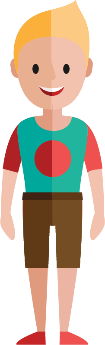 20
›› DATOS LICITACIÓN| Hospital Zona Norte
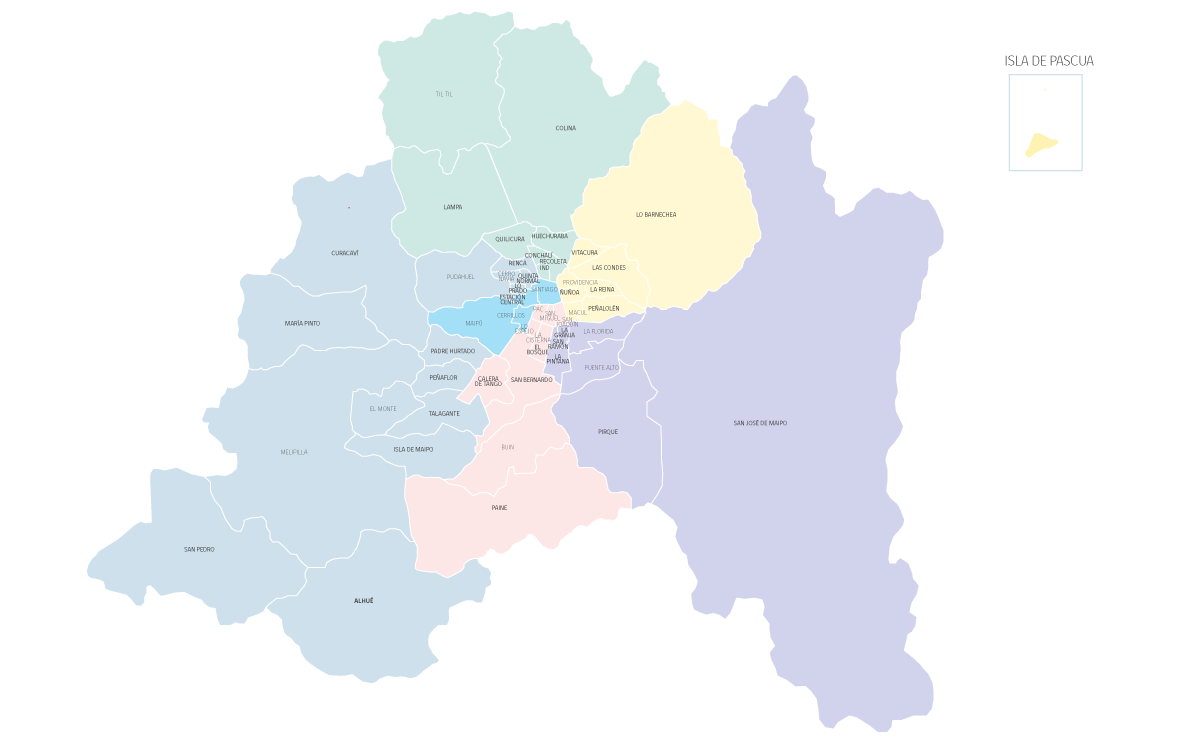 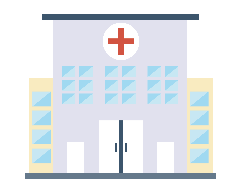 Inversión referencial : MMUS$ 202
Capacidad: 368 camas 
Superficie aproximada: 70 mil m2
Población Beneficiaria: 800 mil usuarios
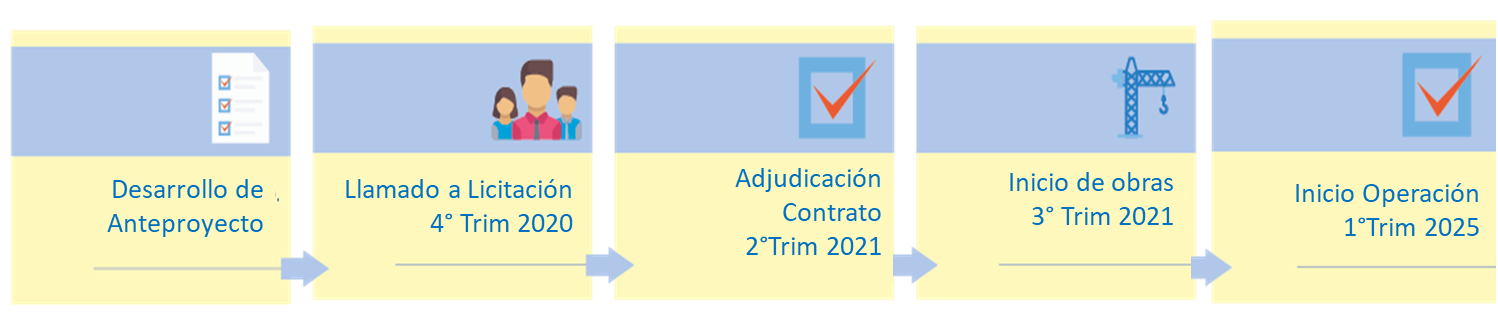 21
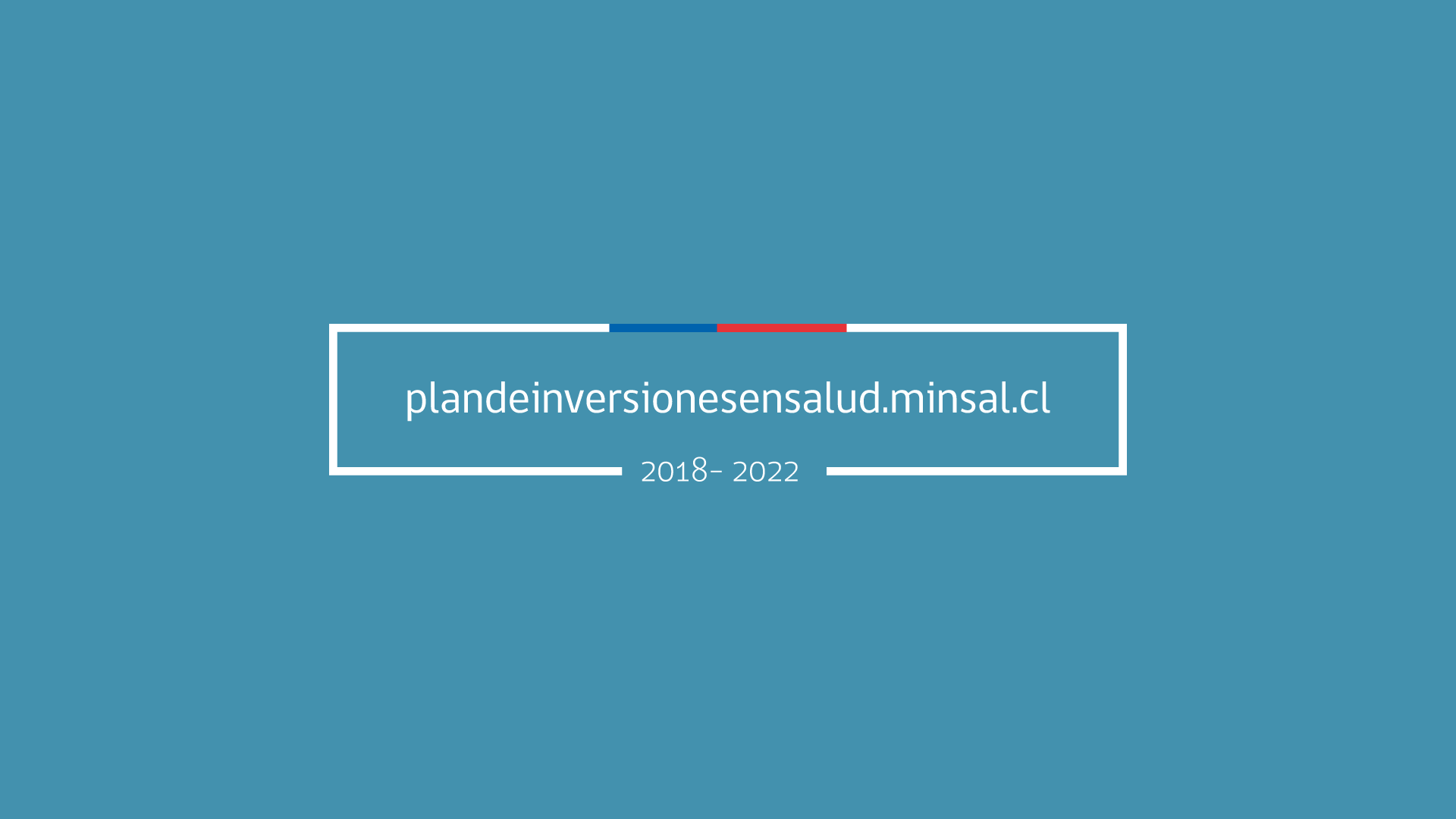 22
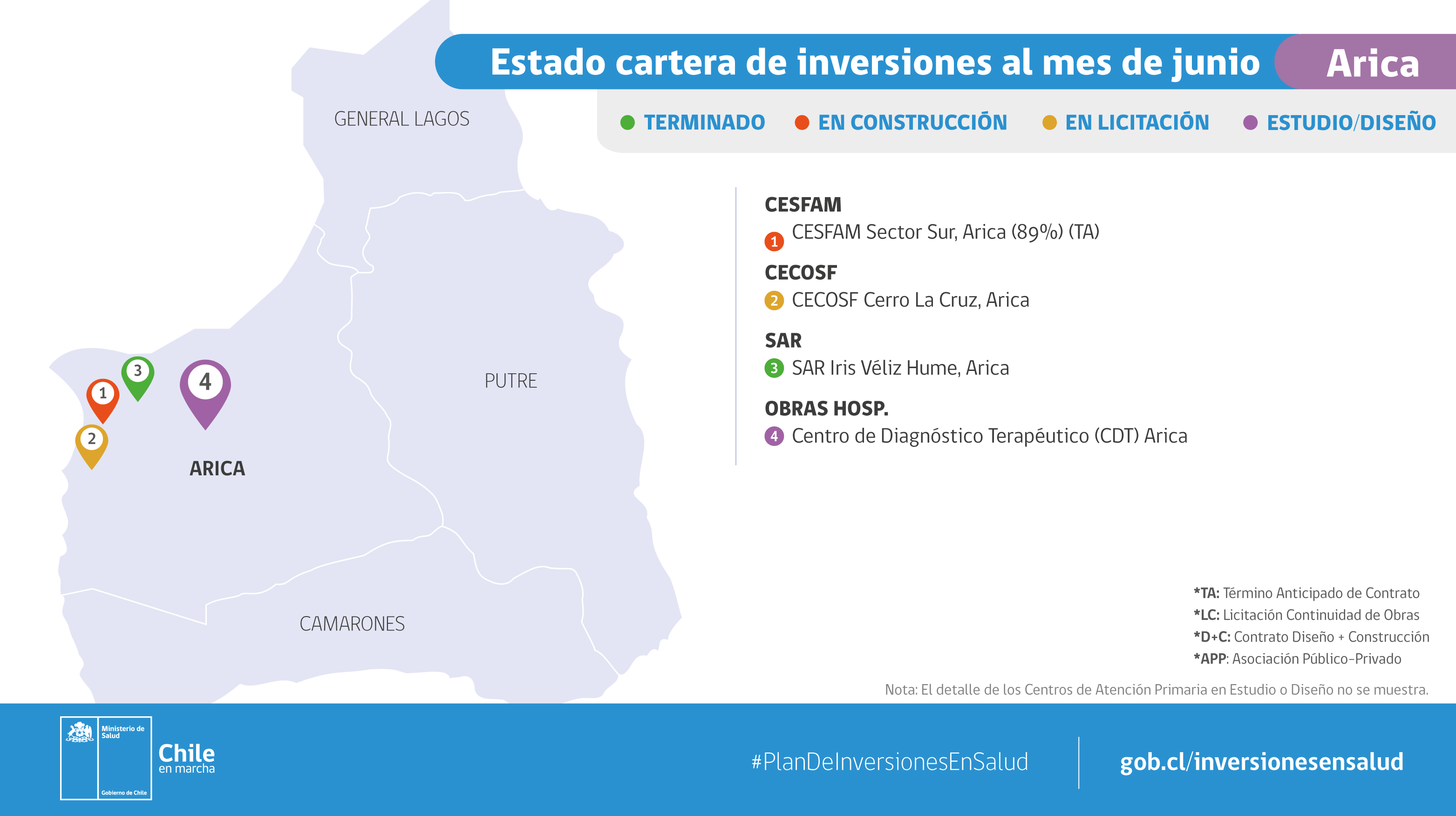 23
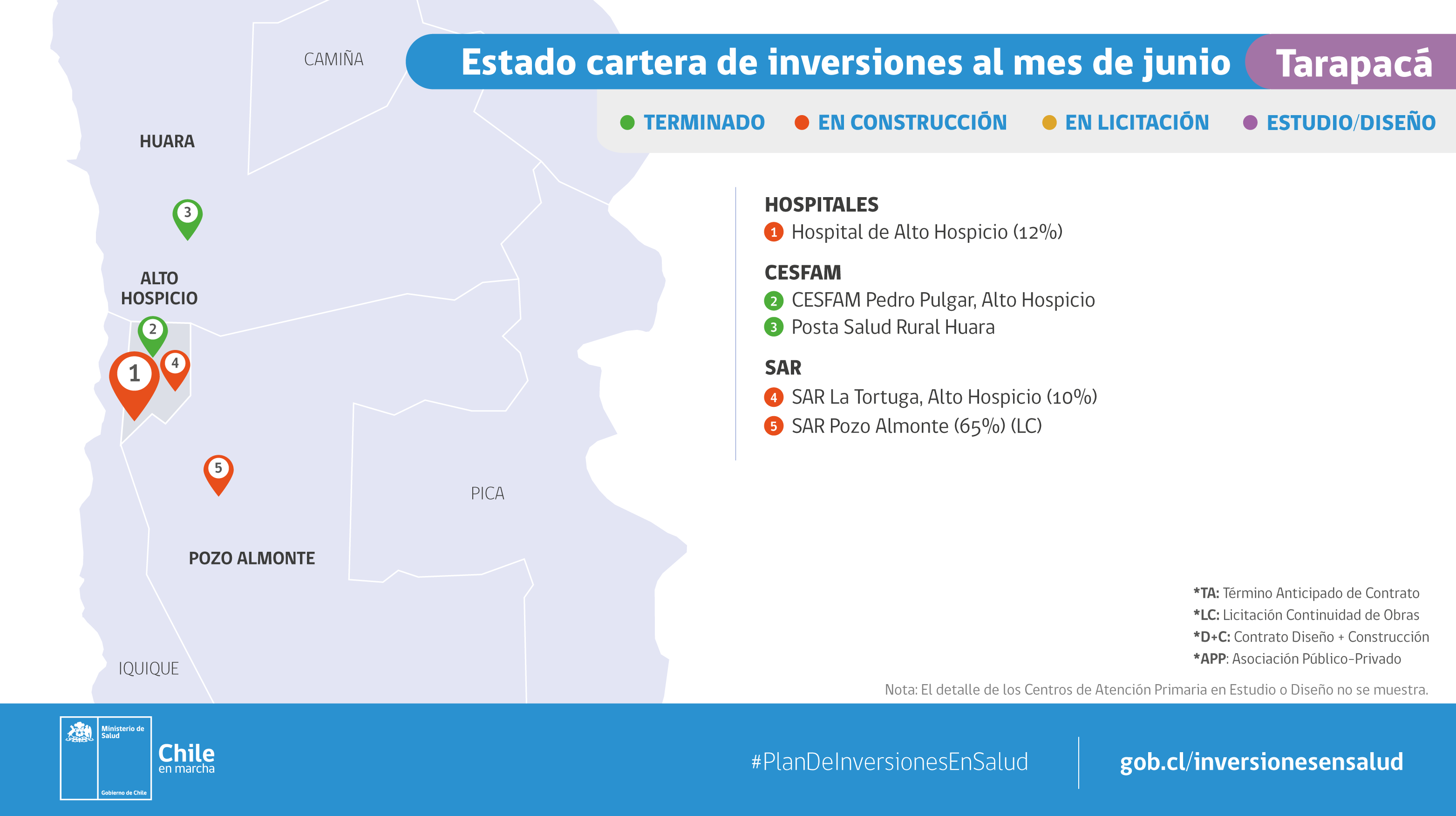 24
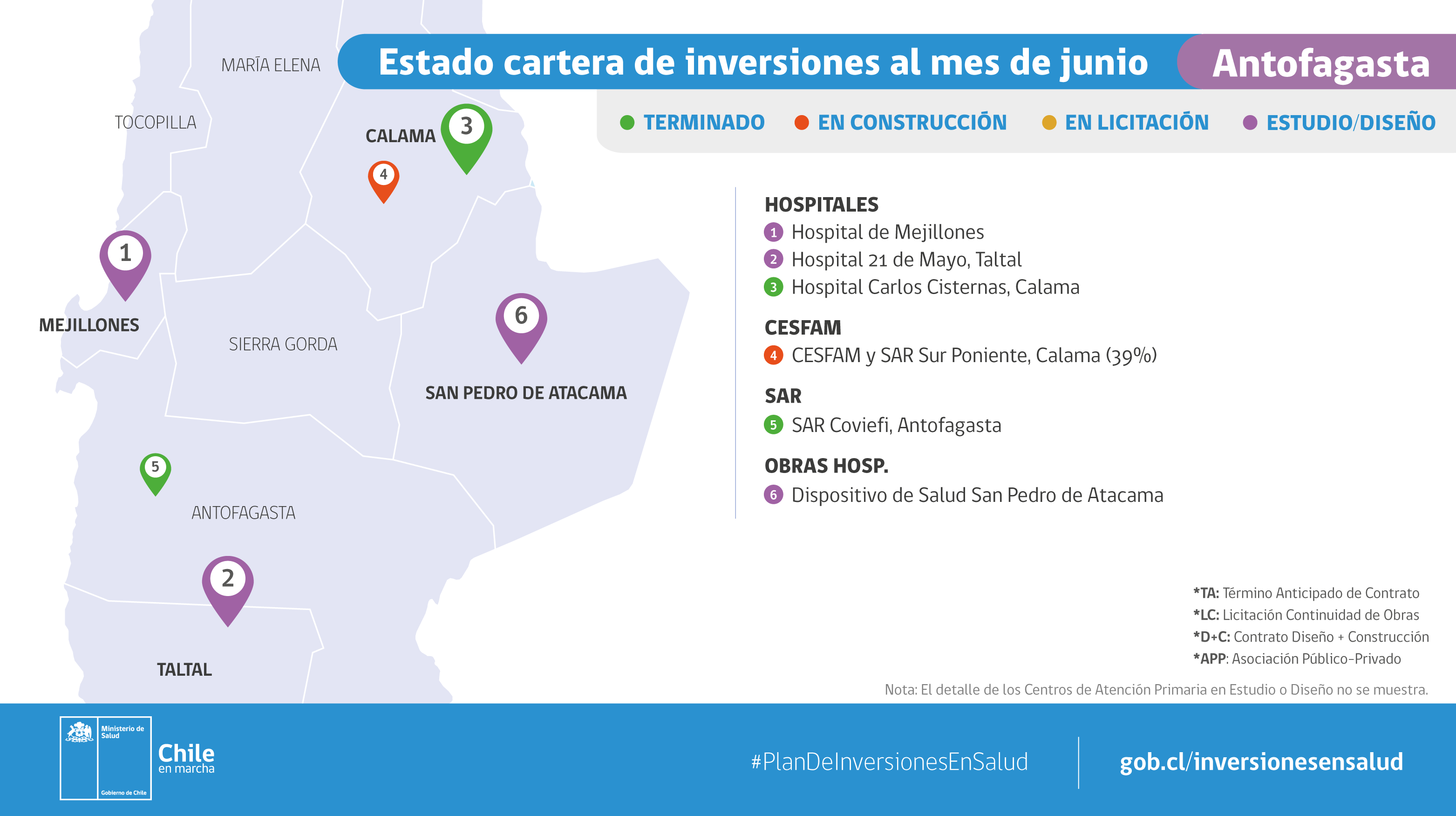 25
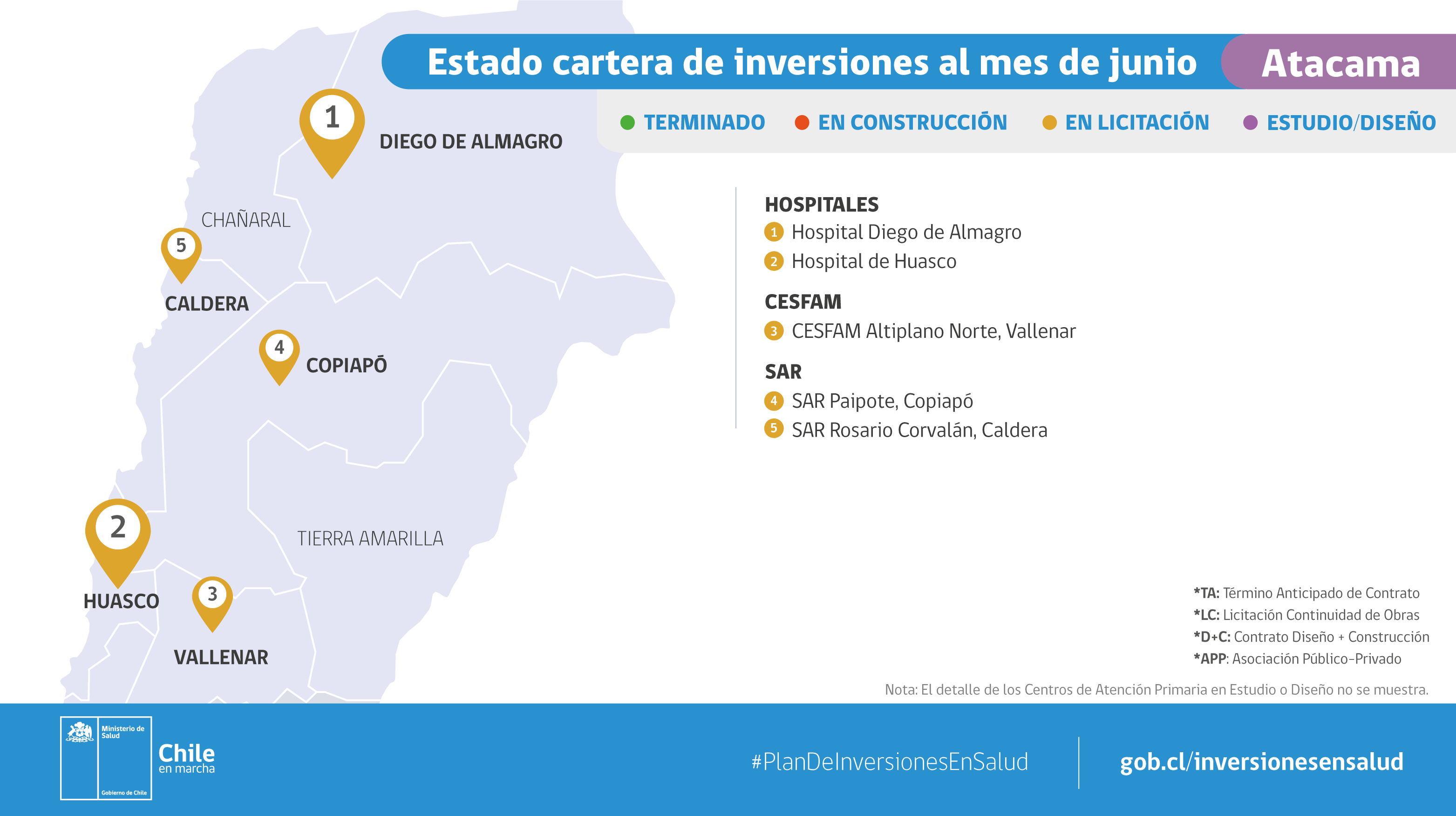 26
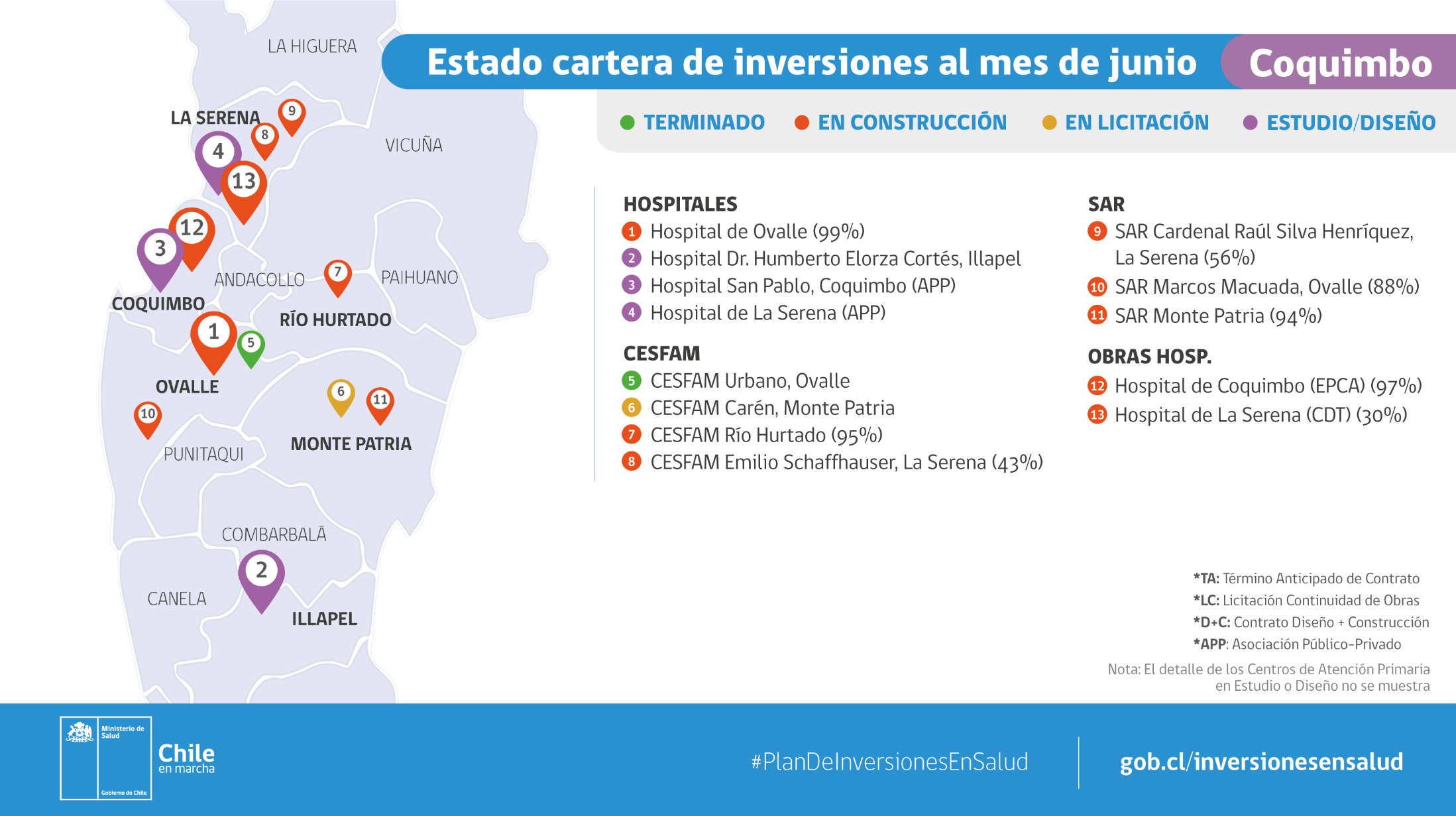 27
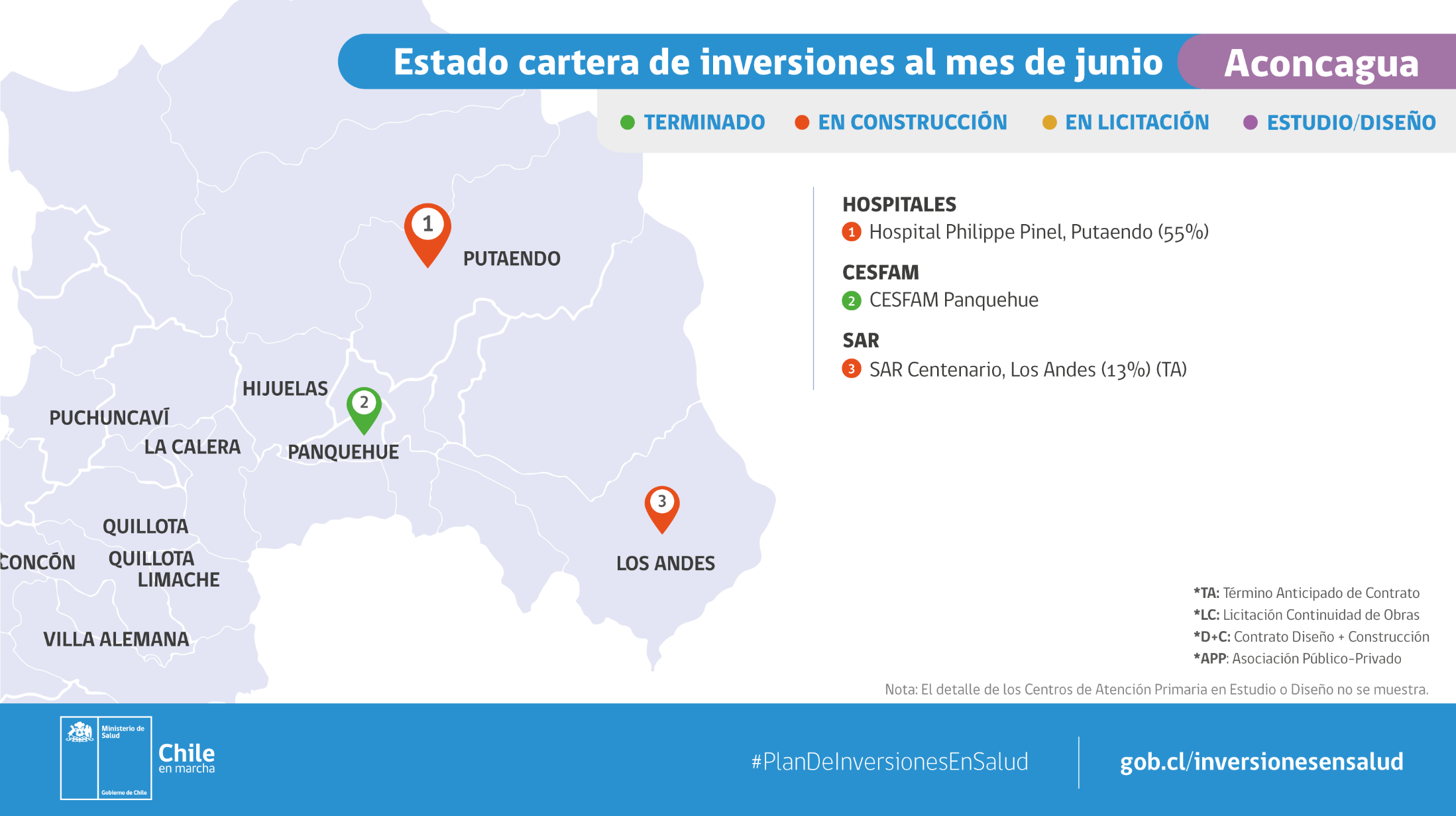 28
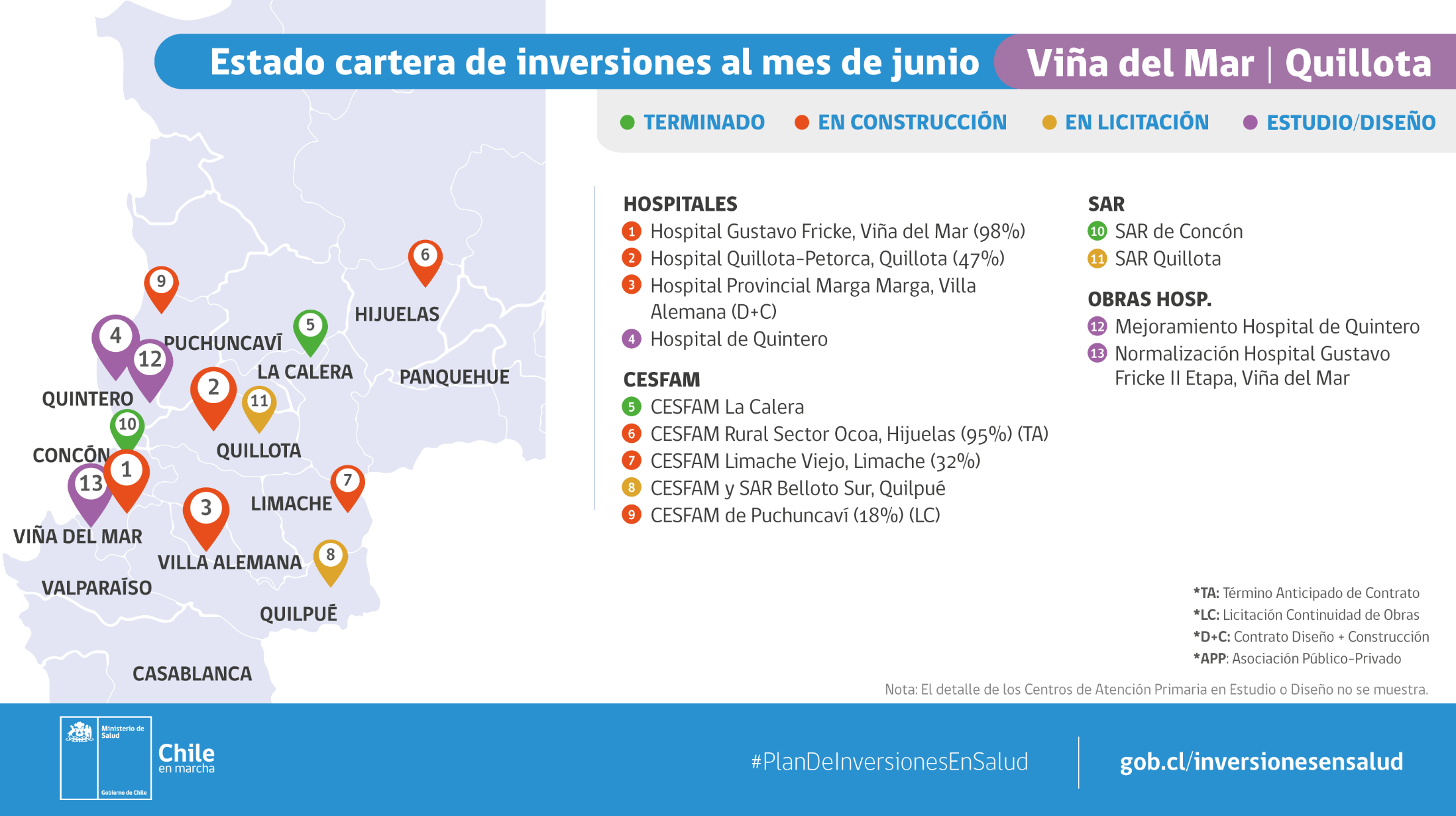 29
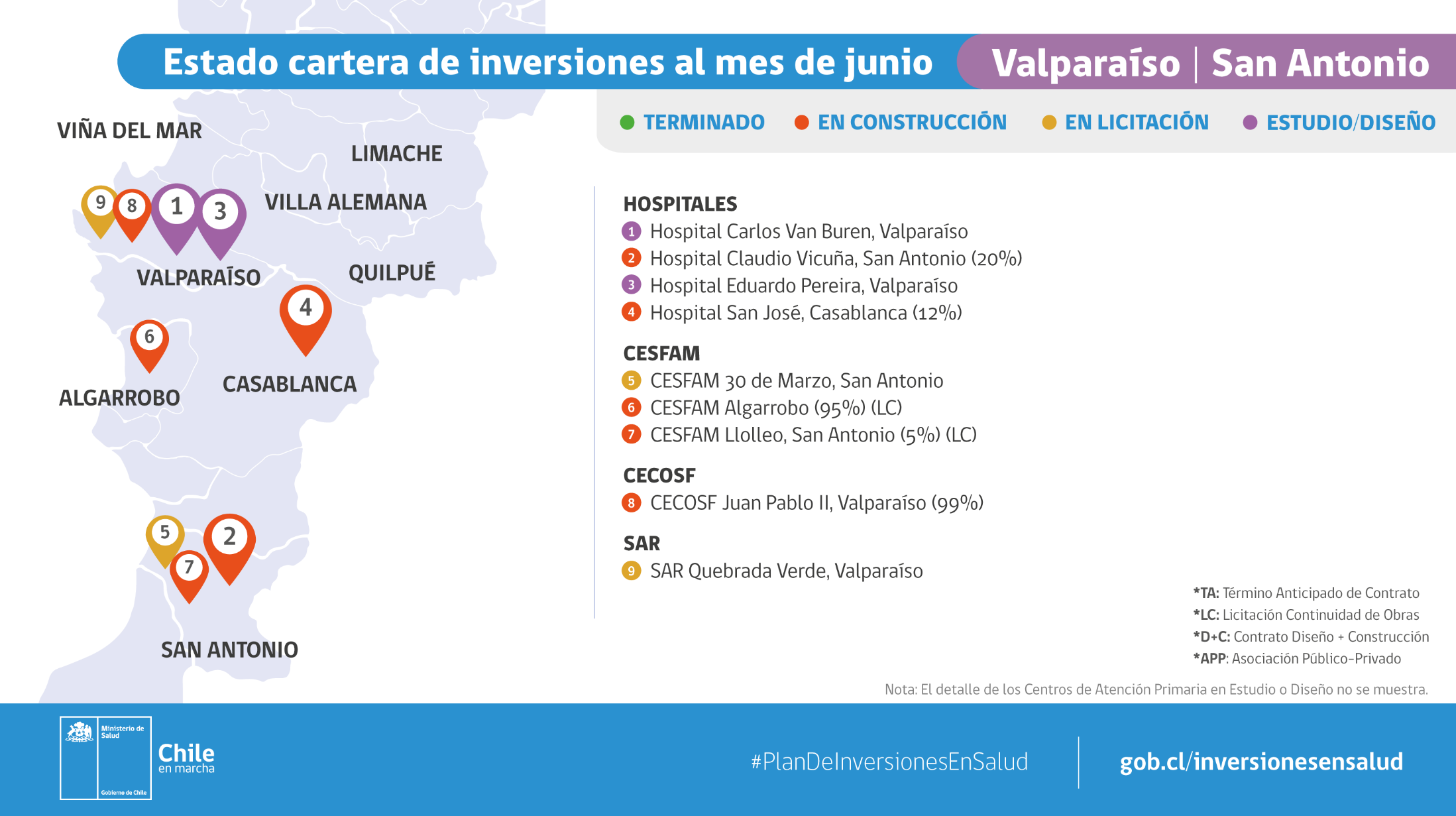 30
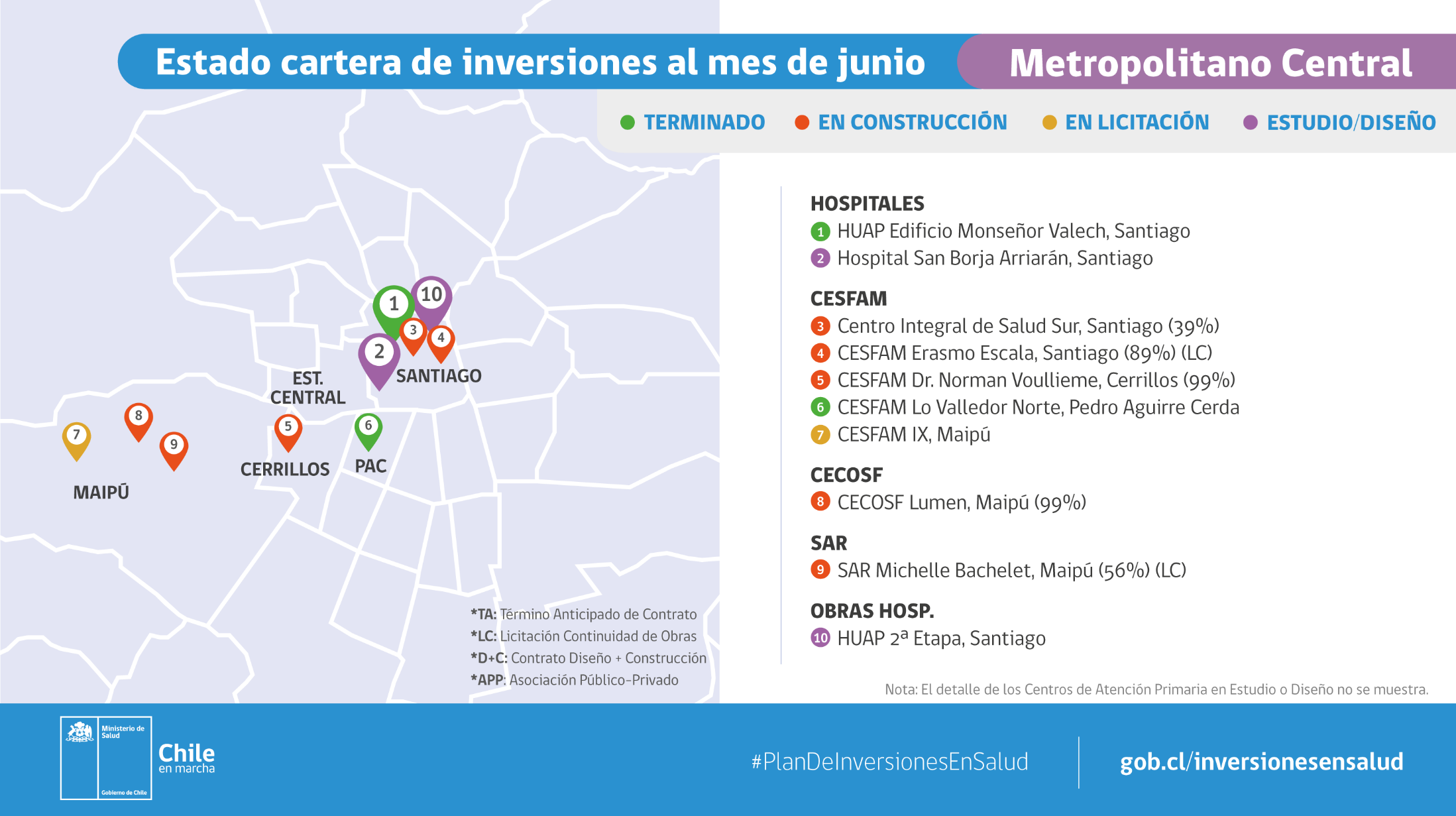 31
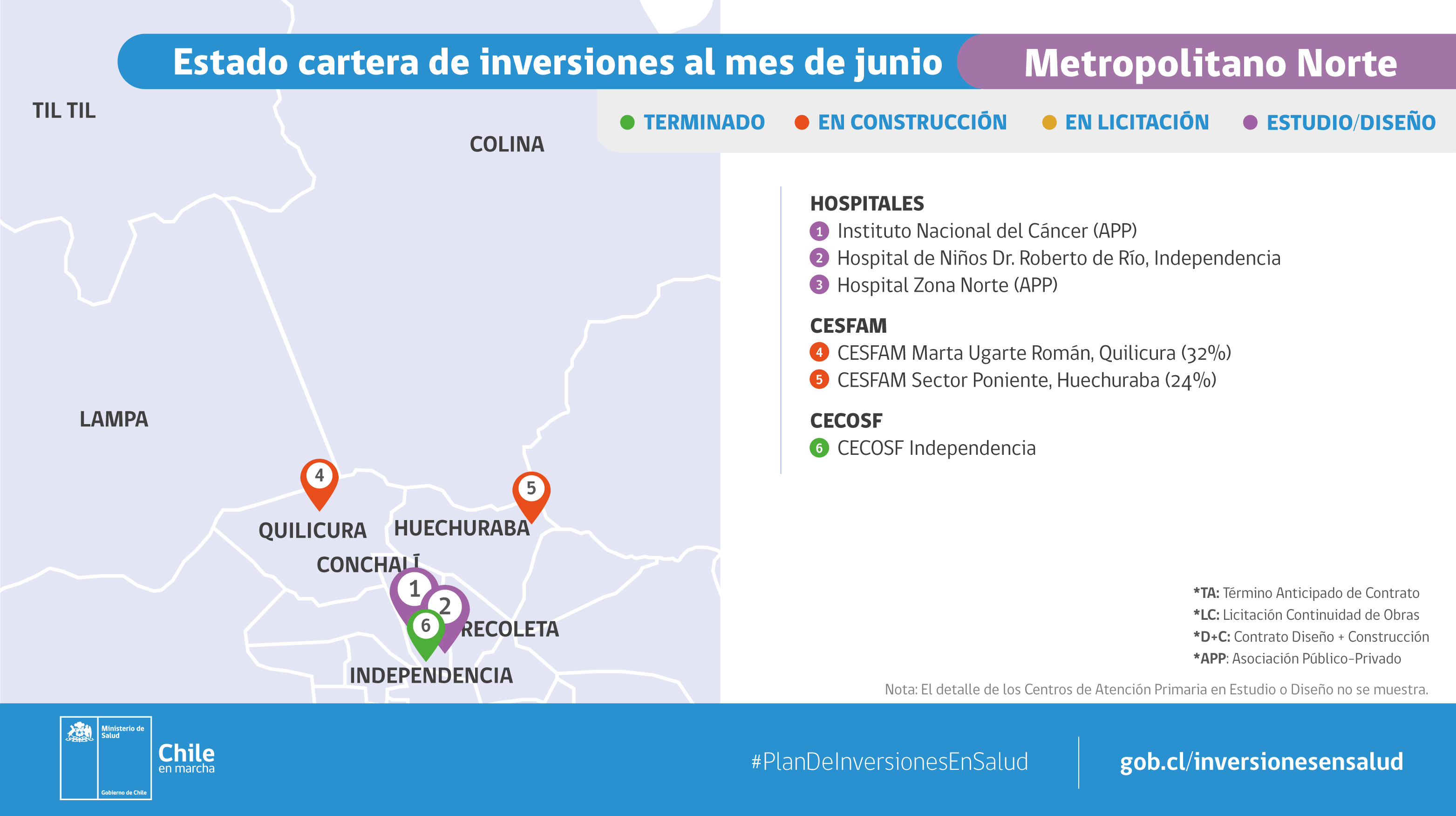 32
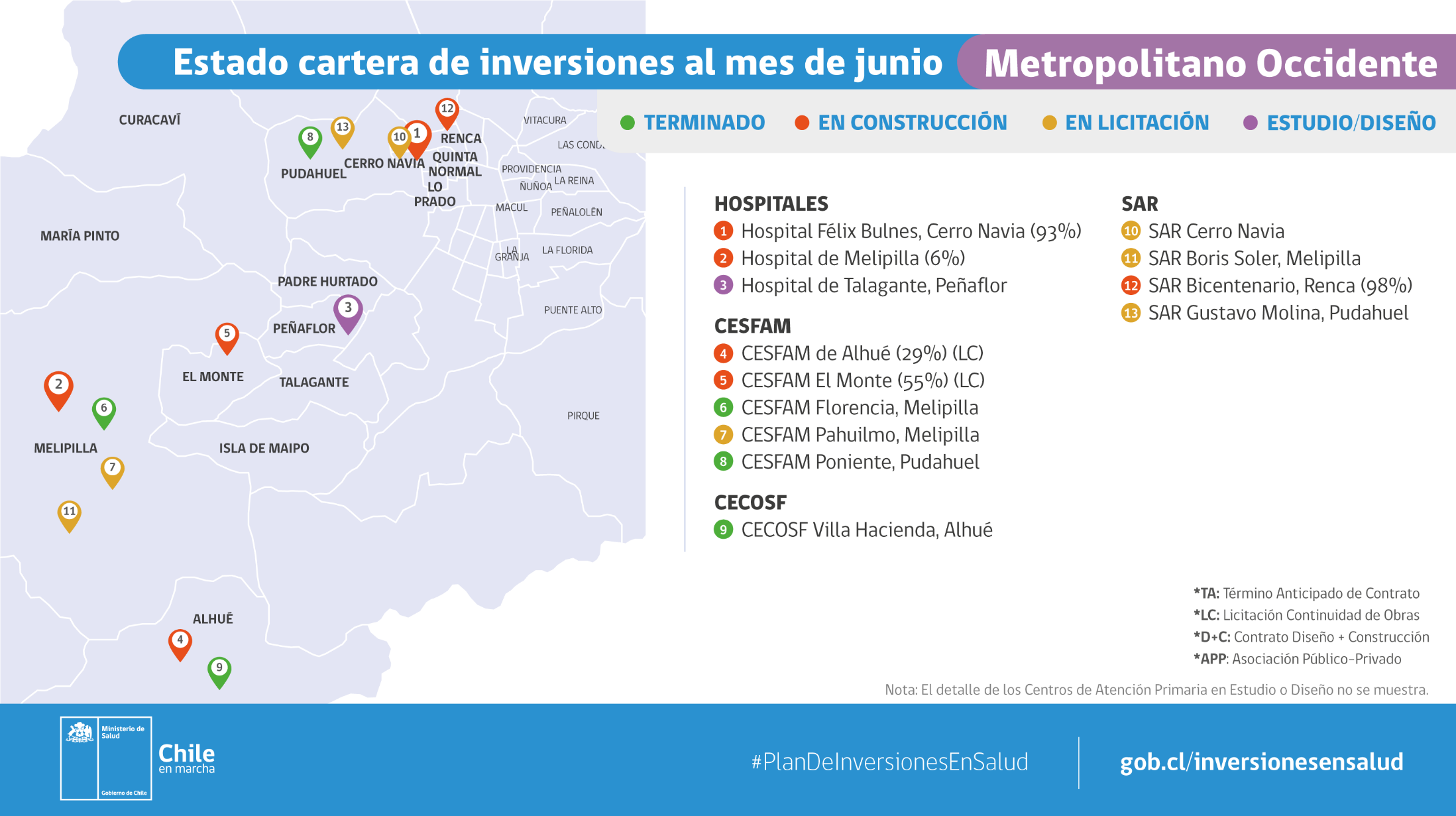 33
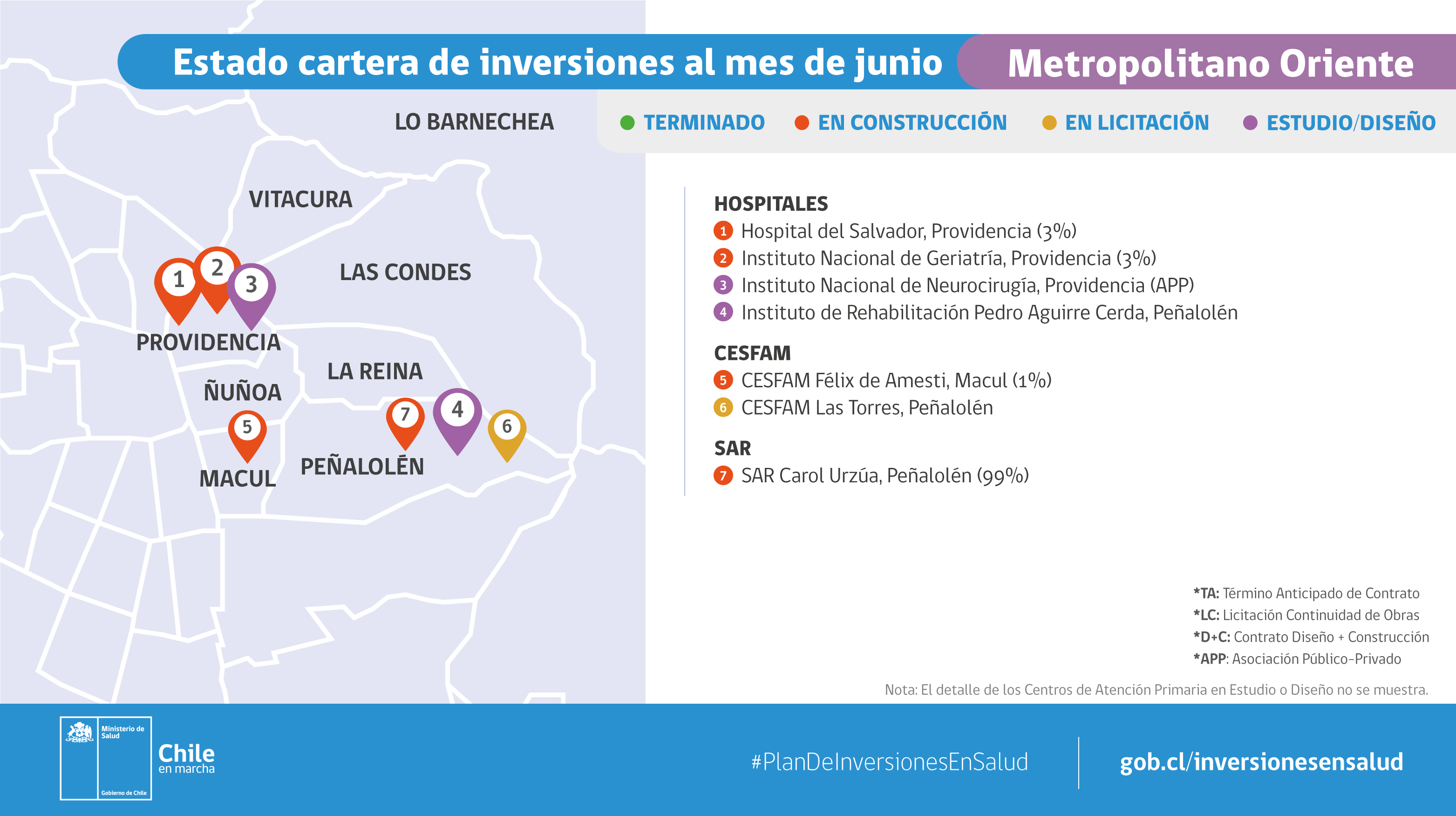 34
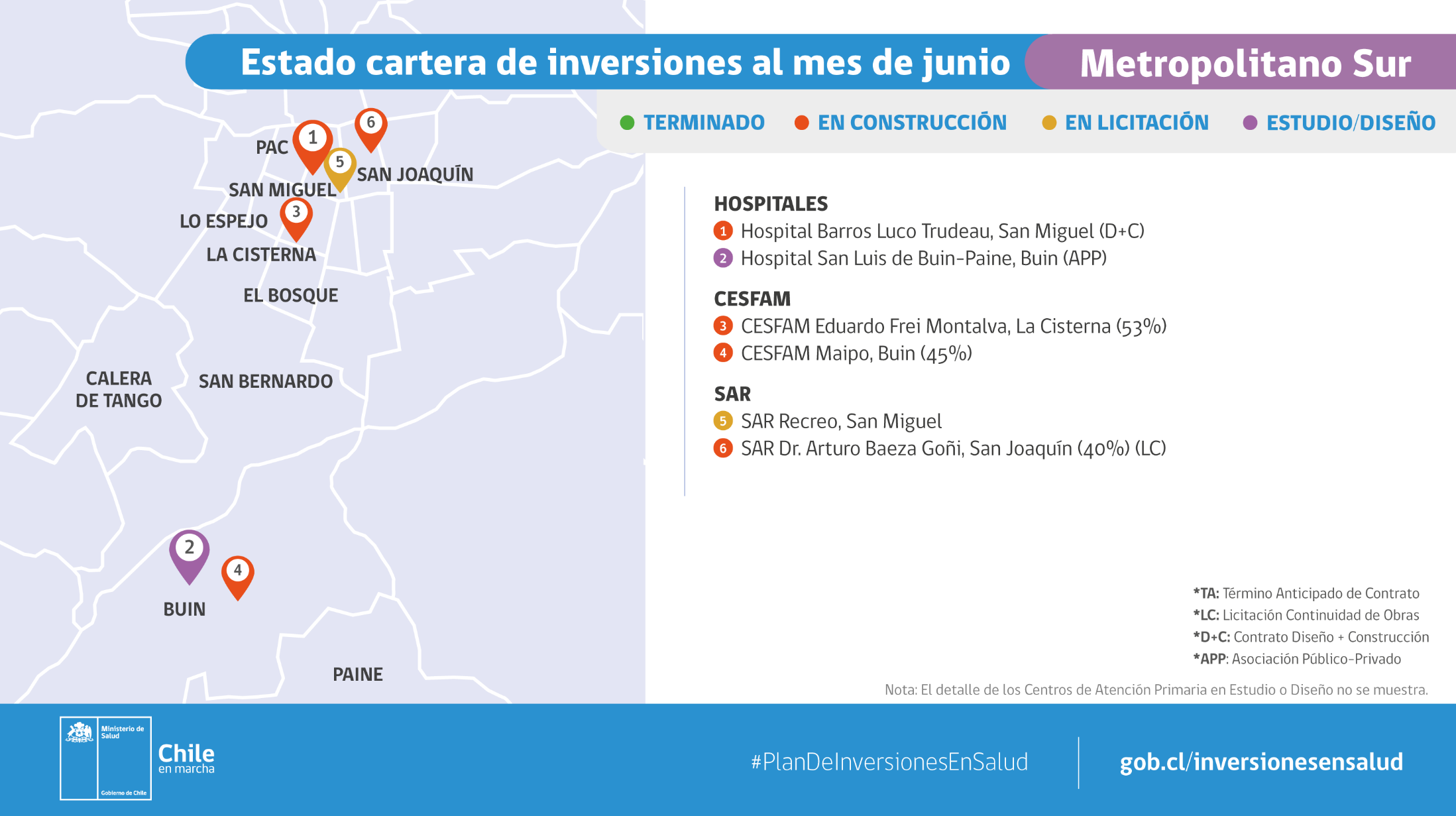 35
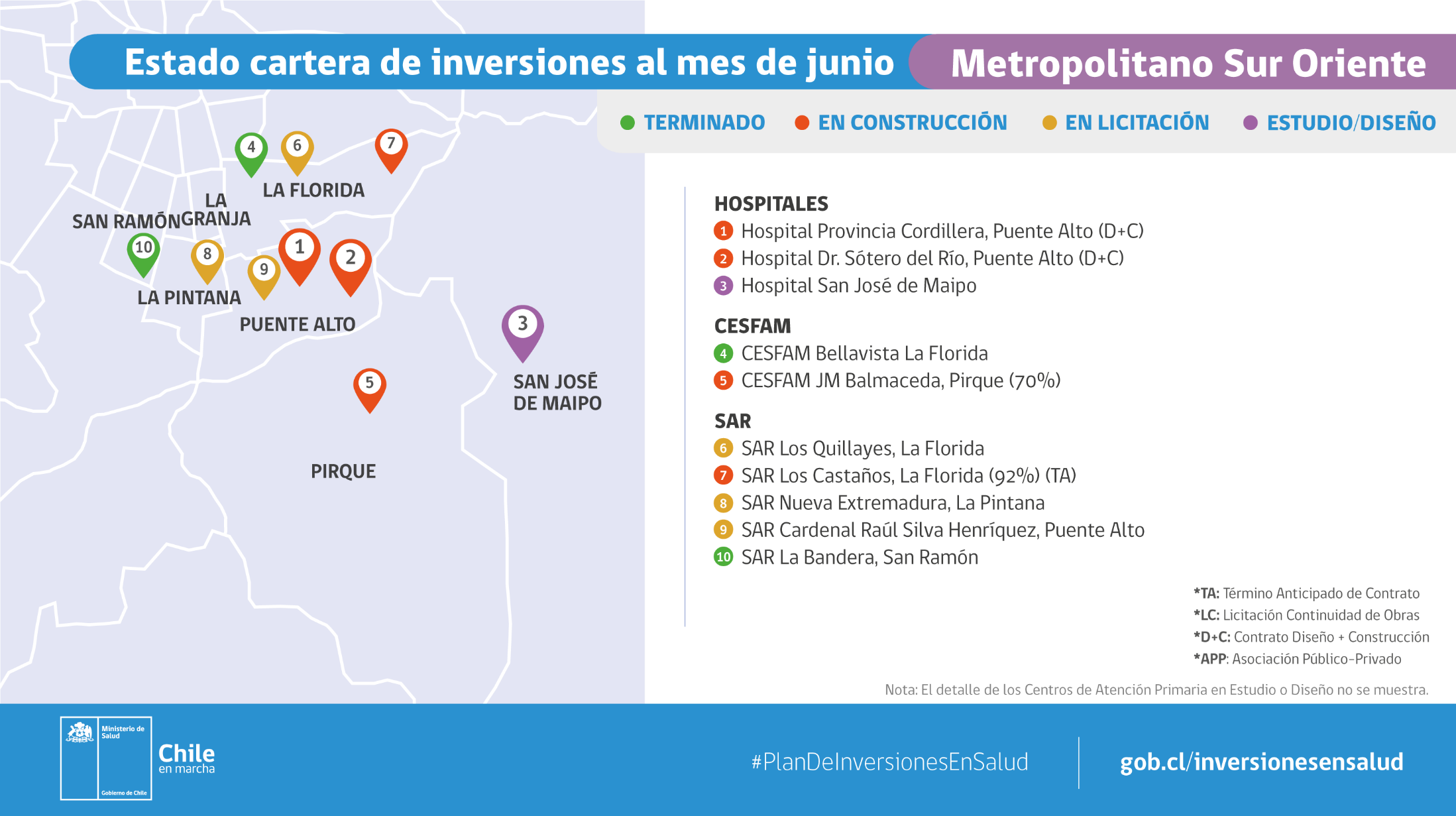 36
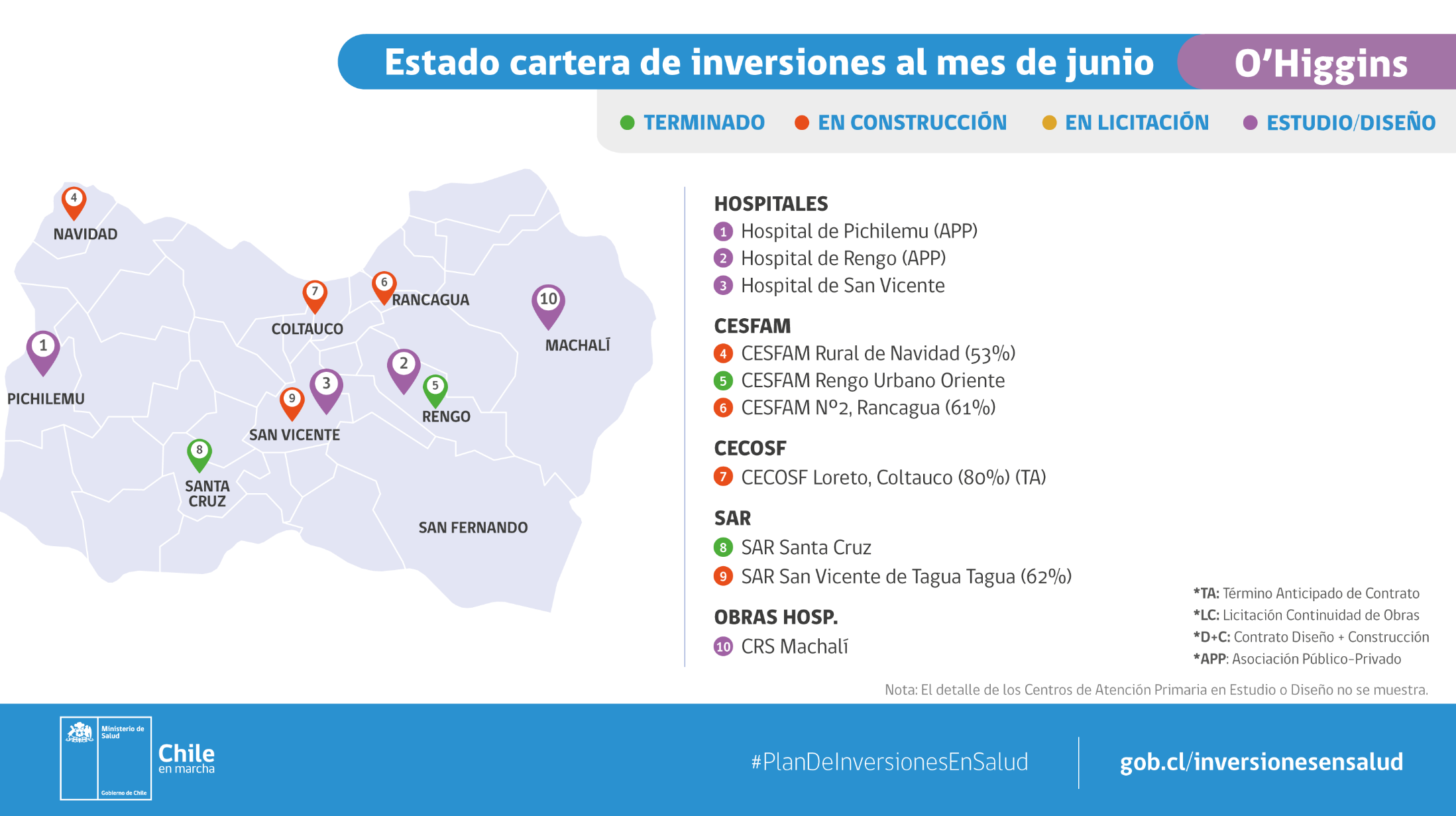 37
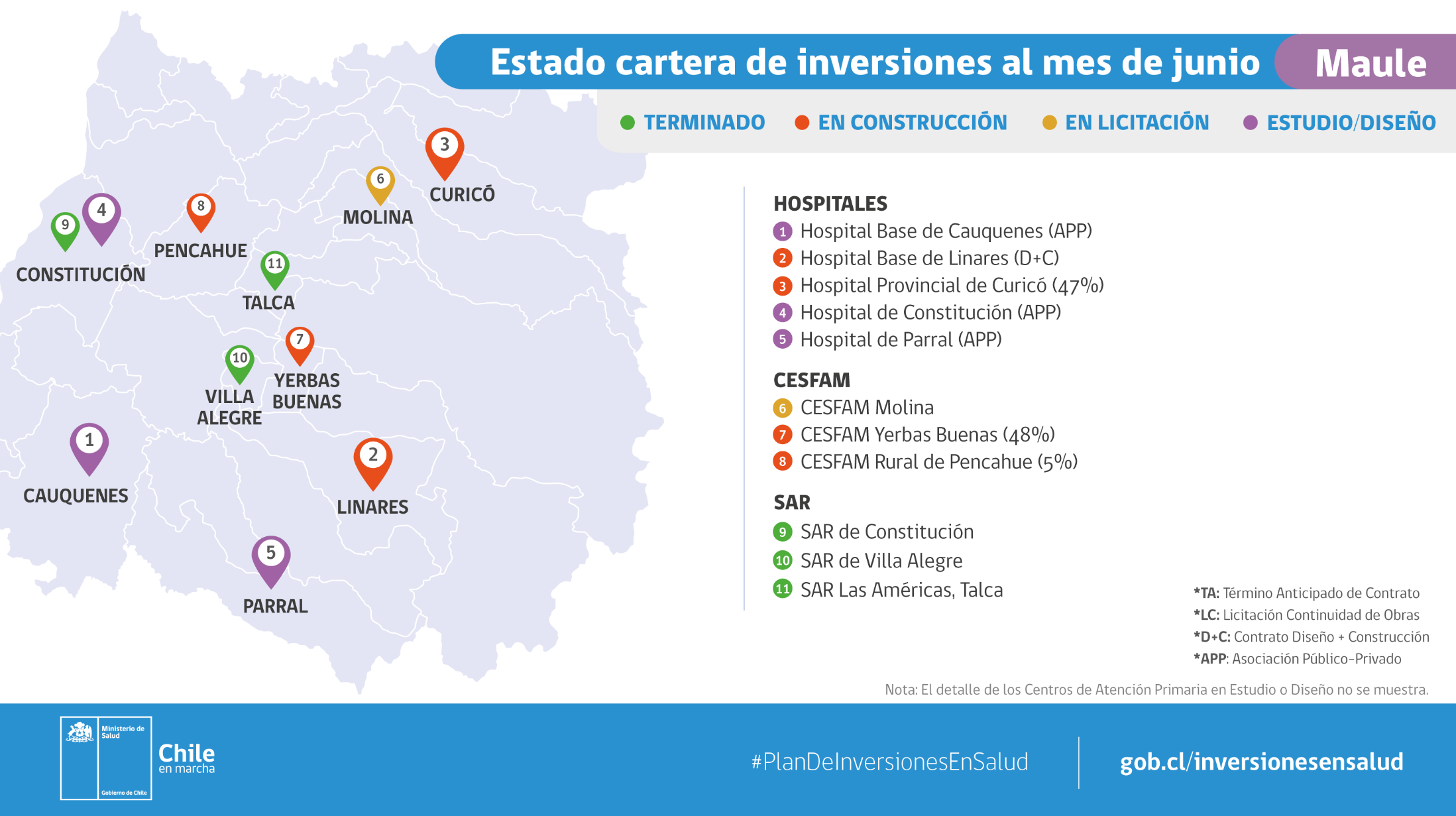 38
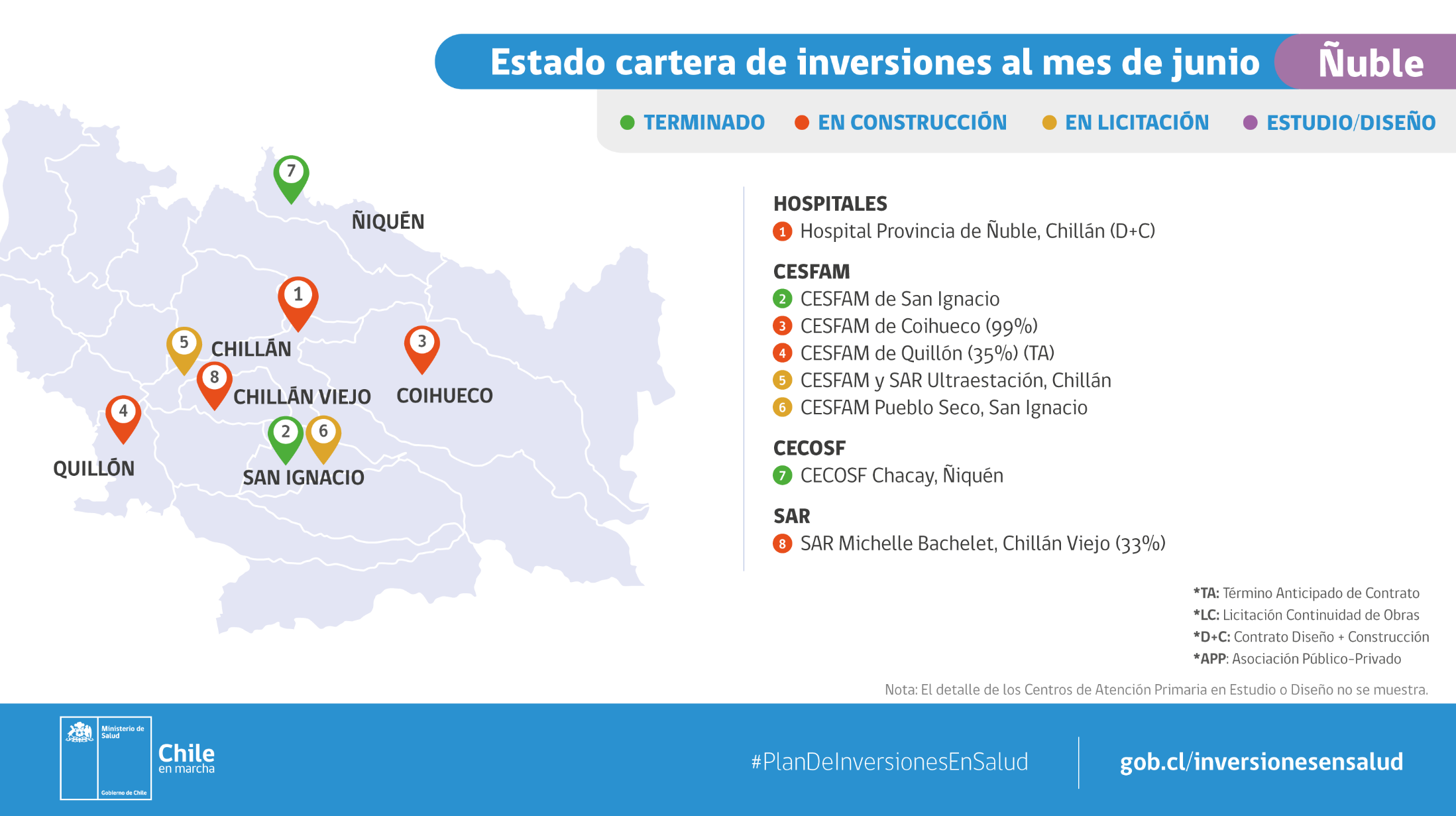 39
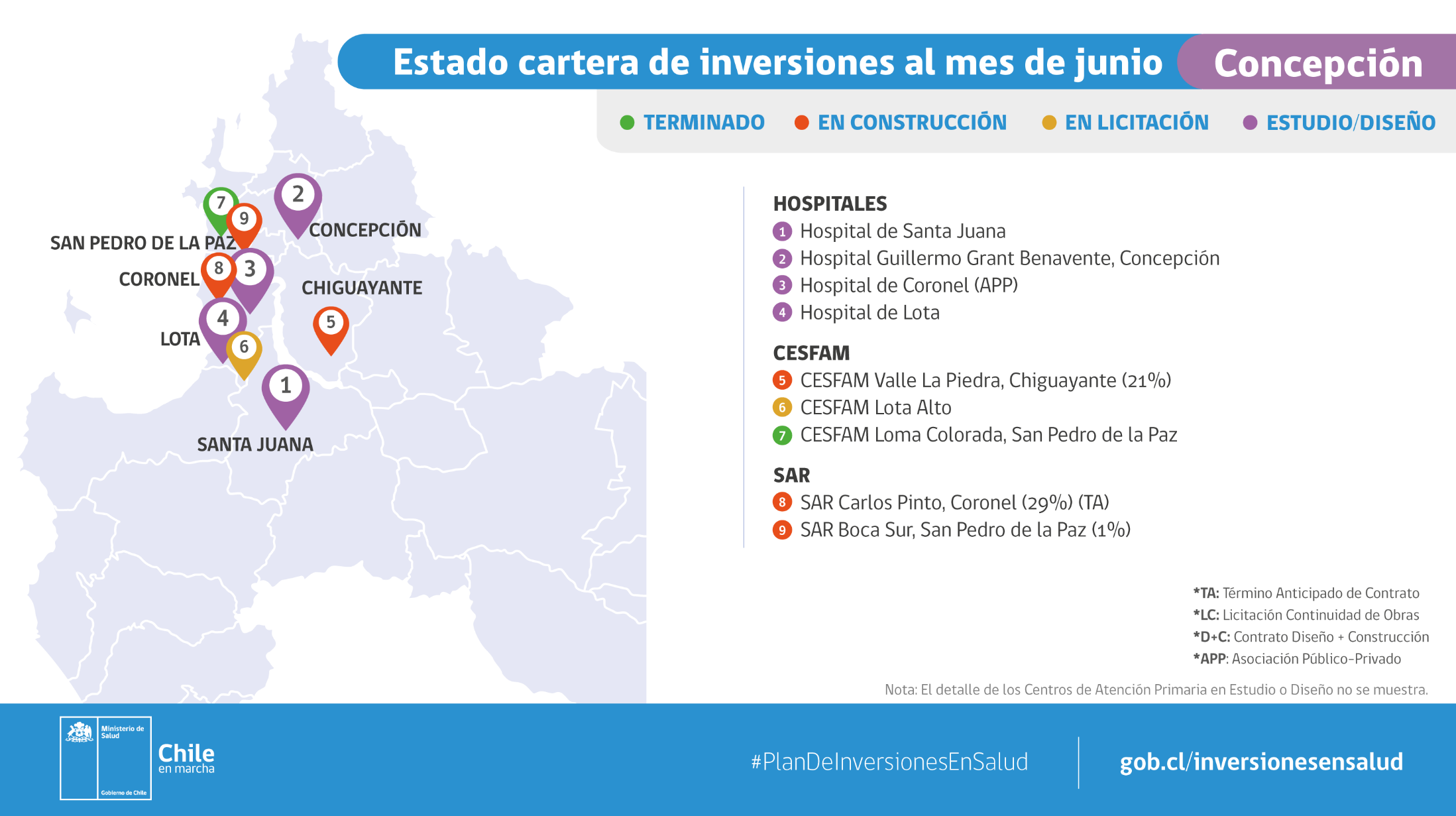 40
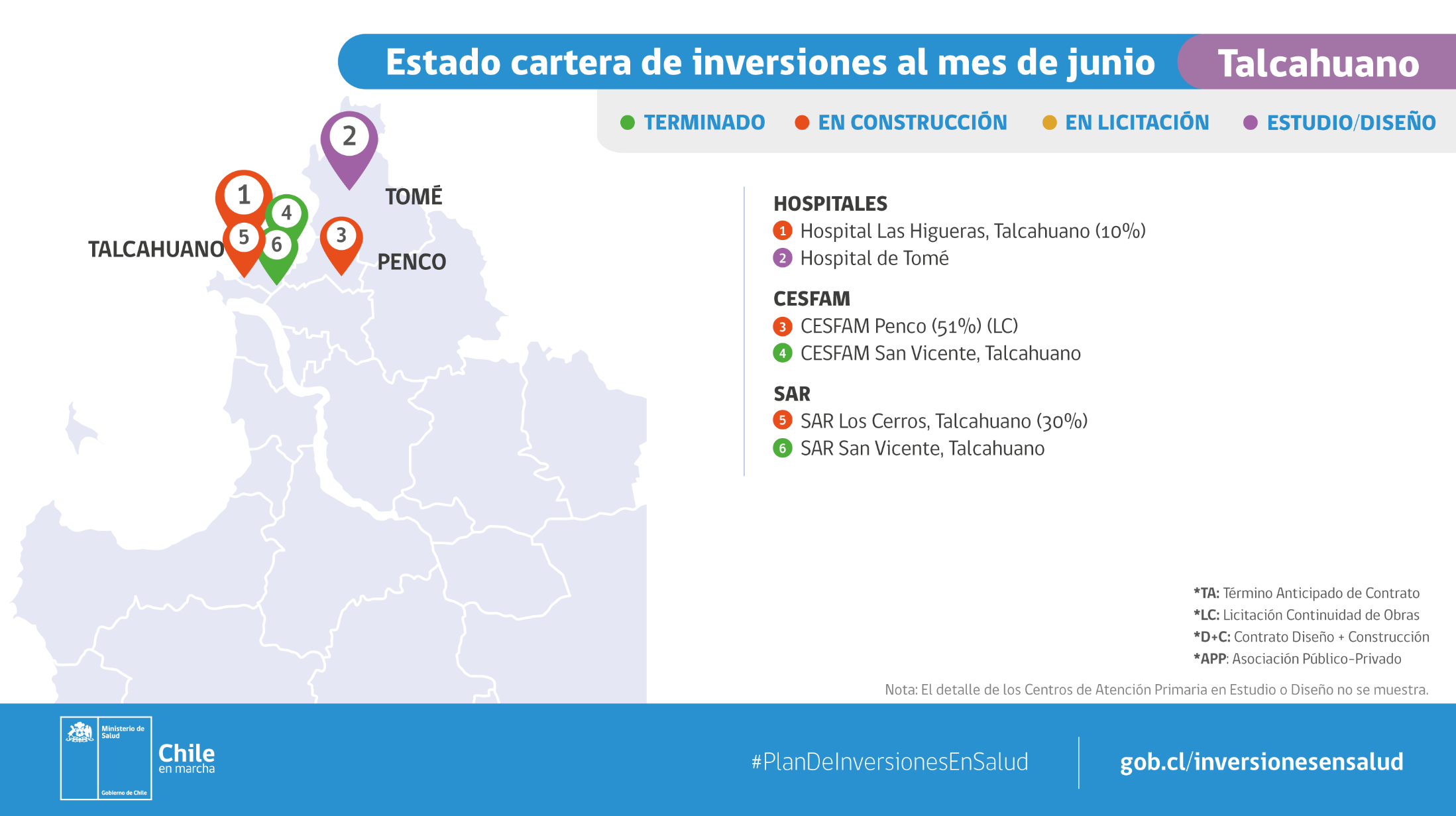 41
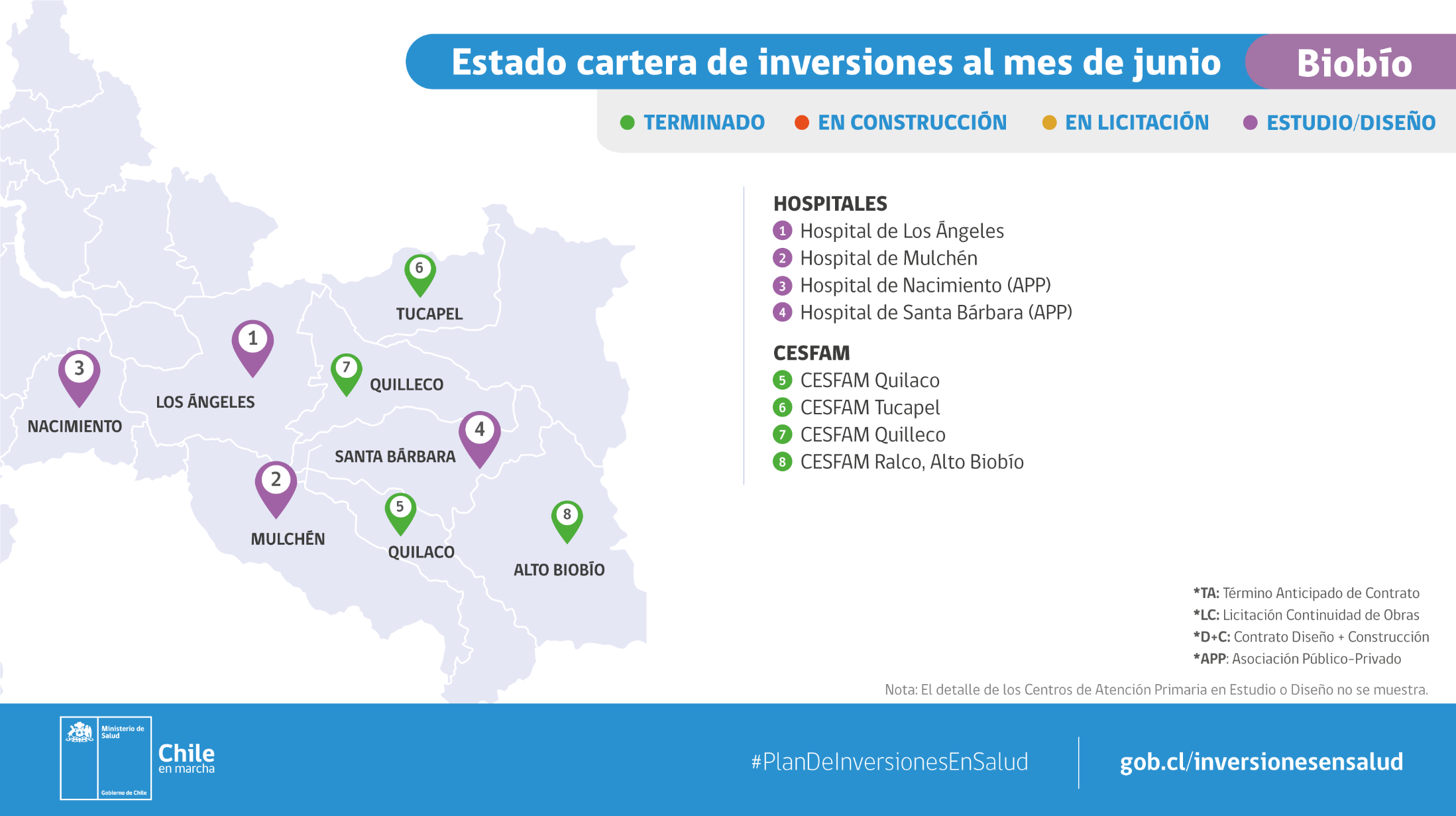 42
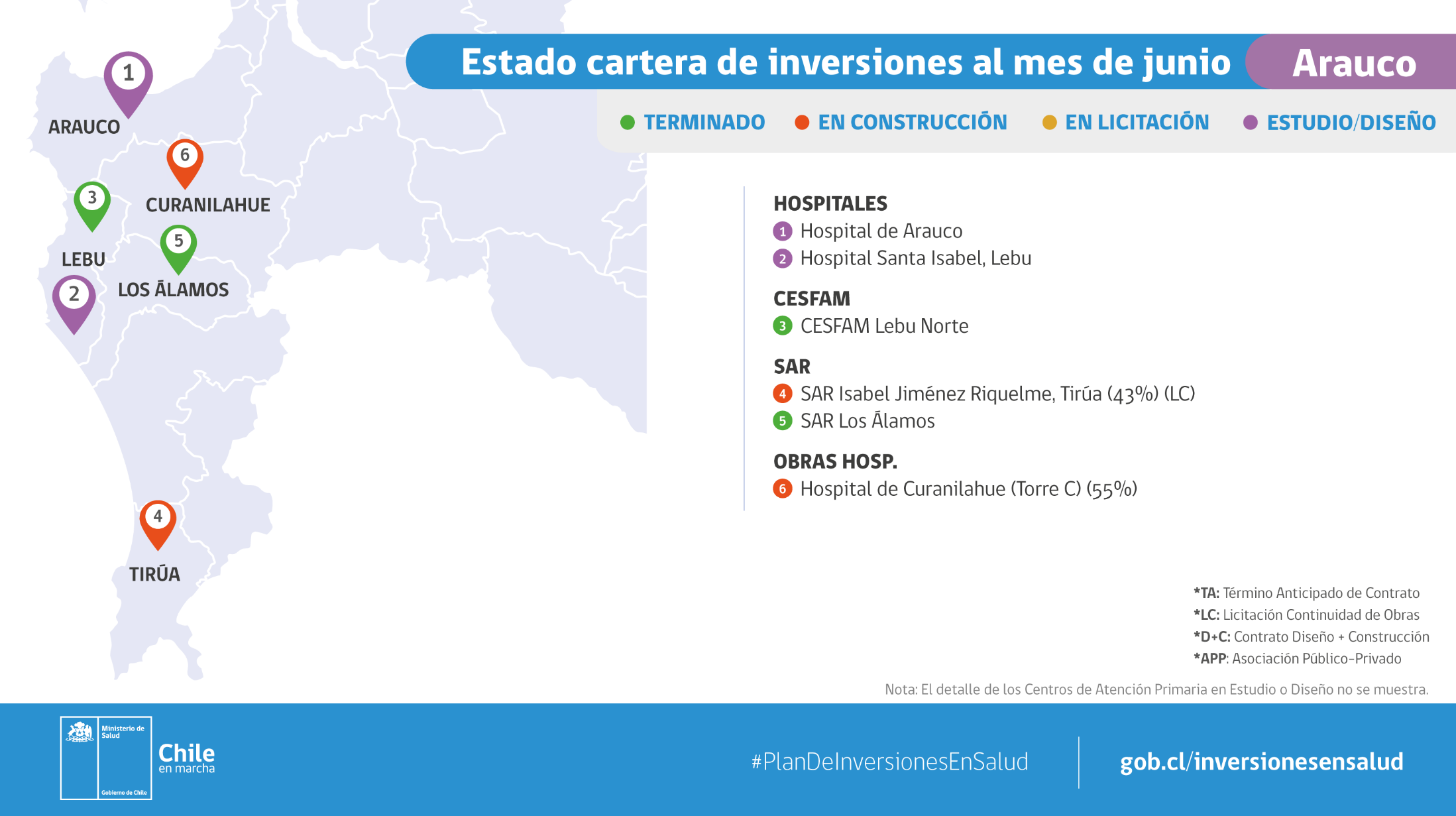 43
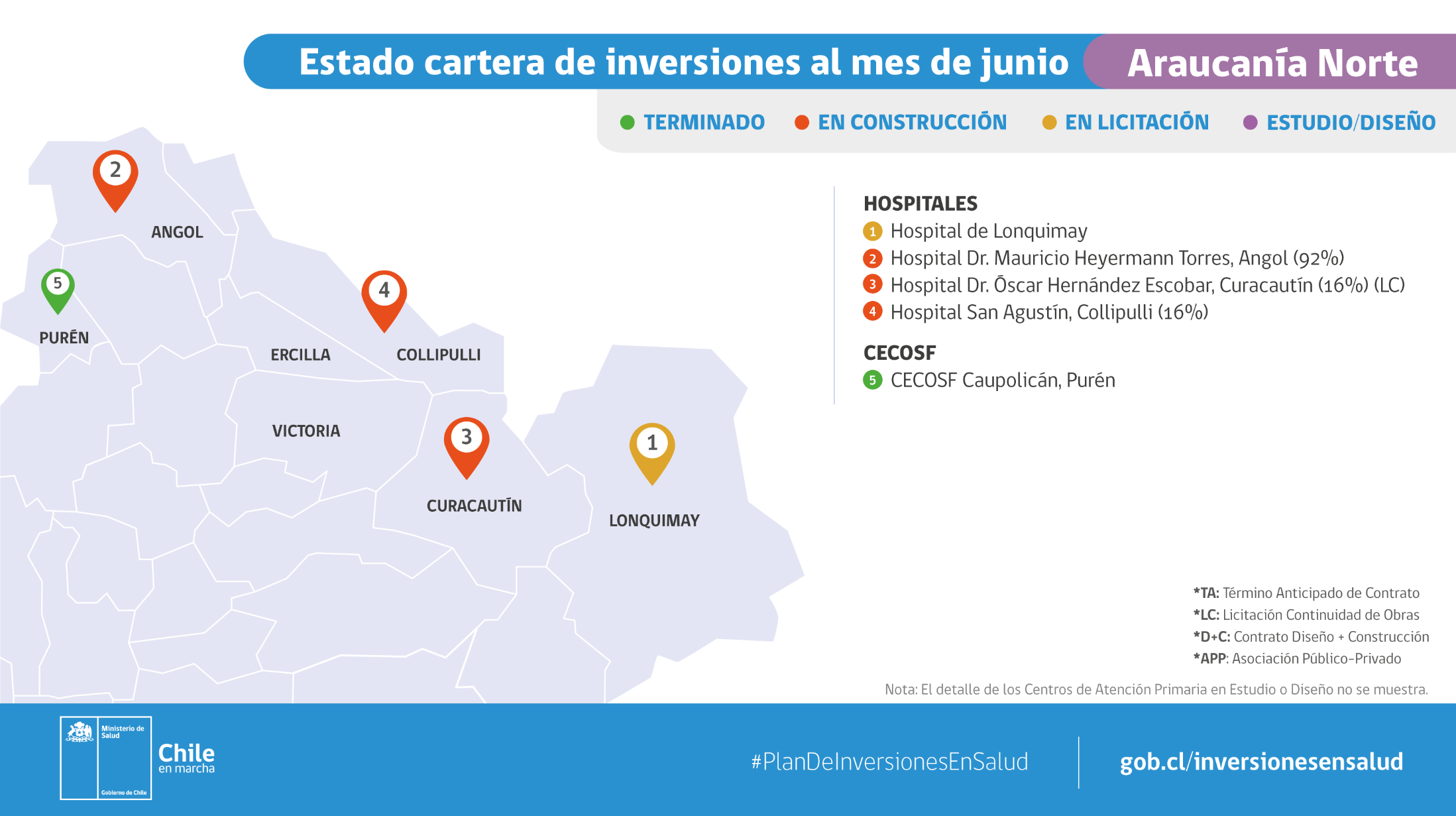 44
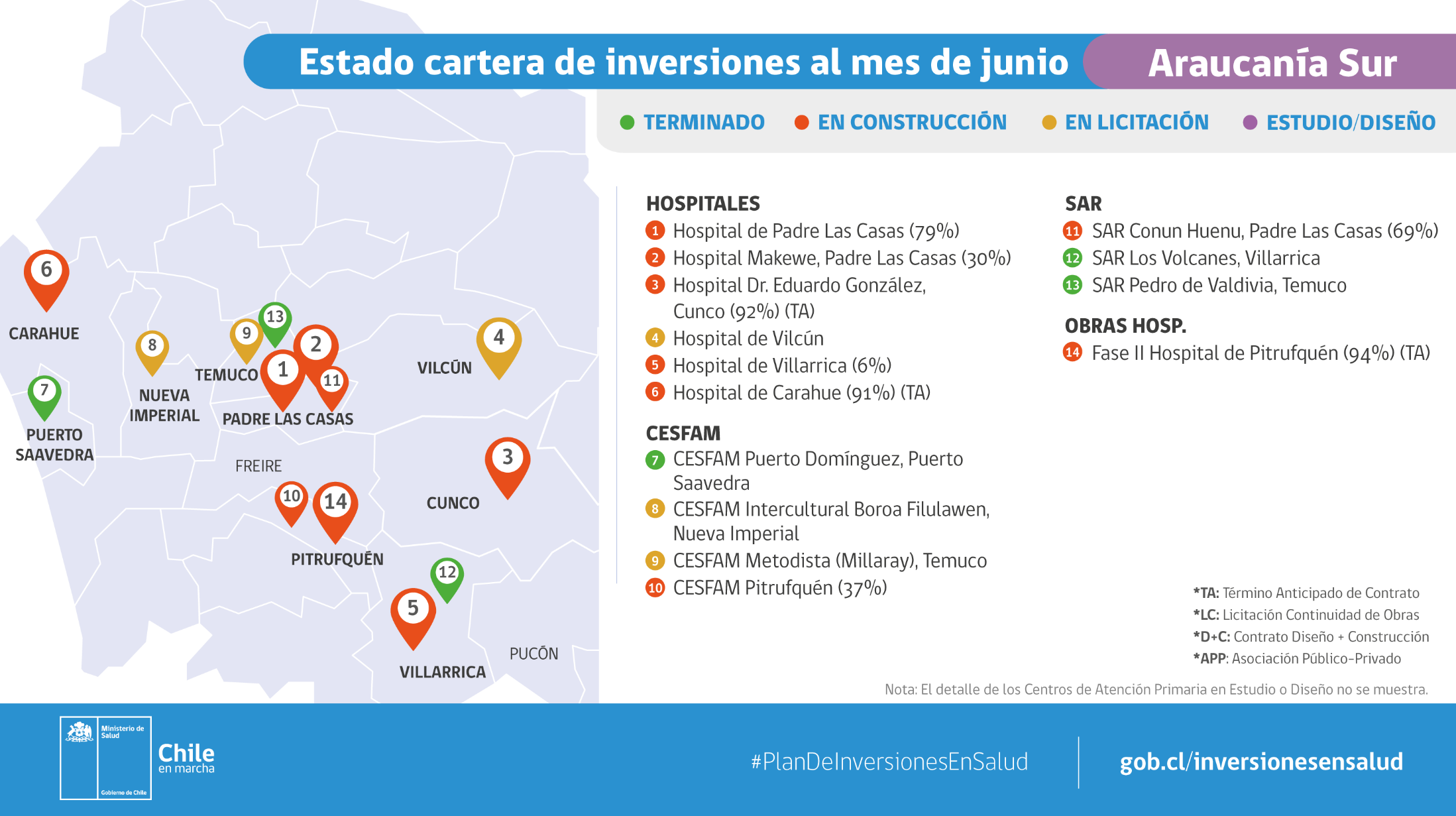 45
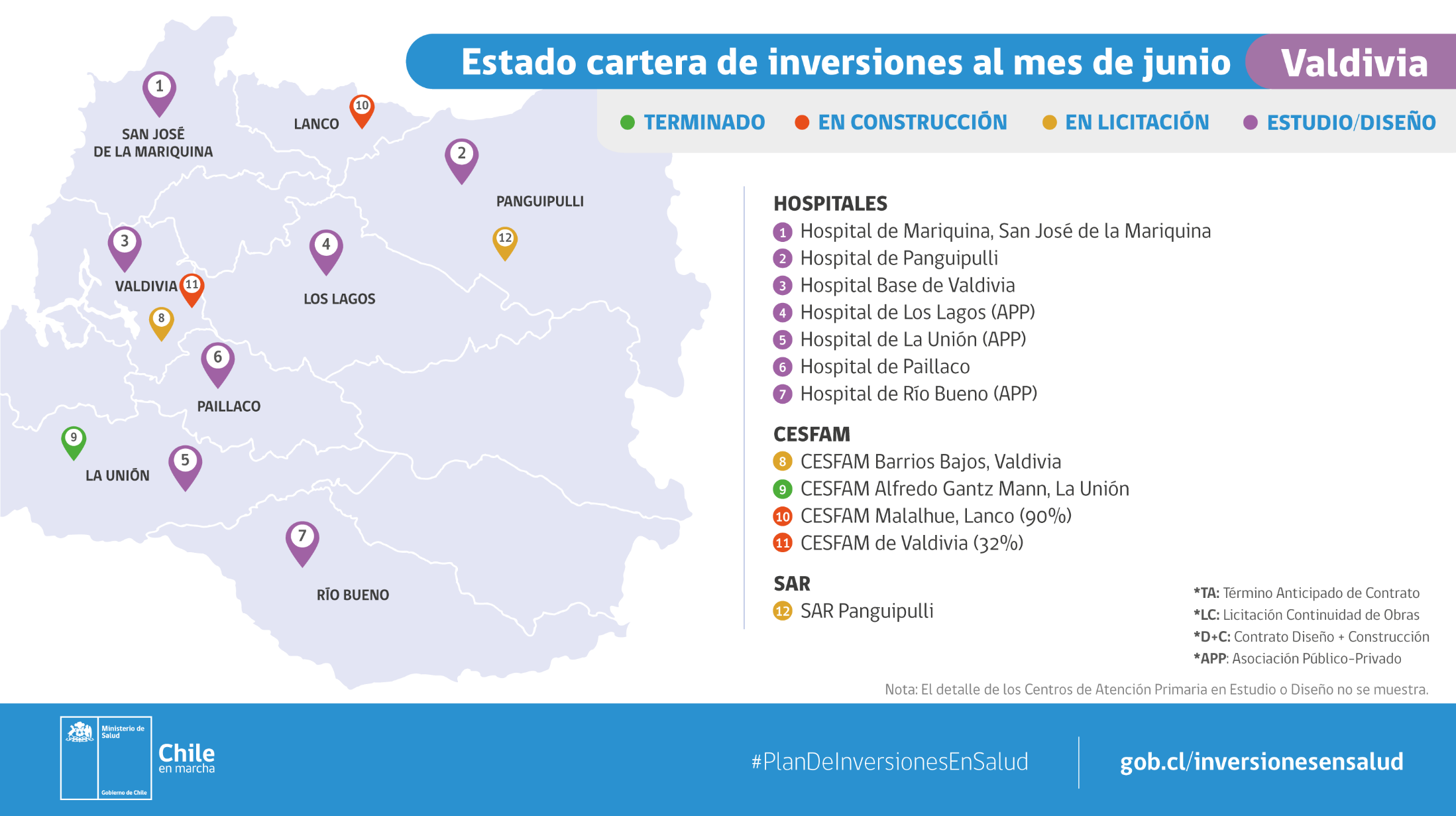 46
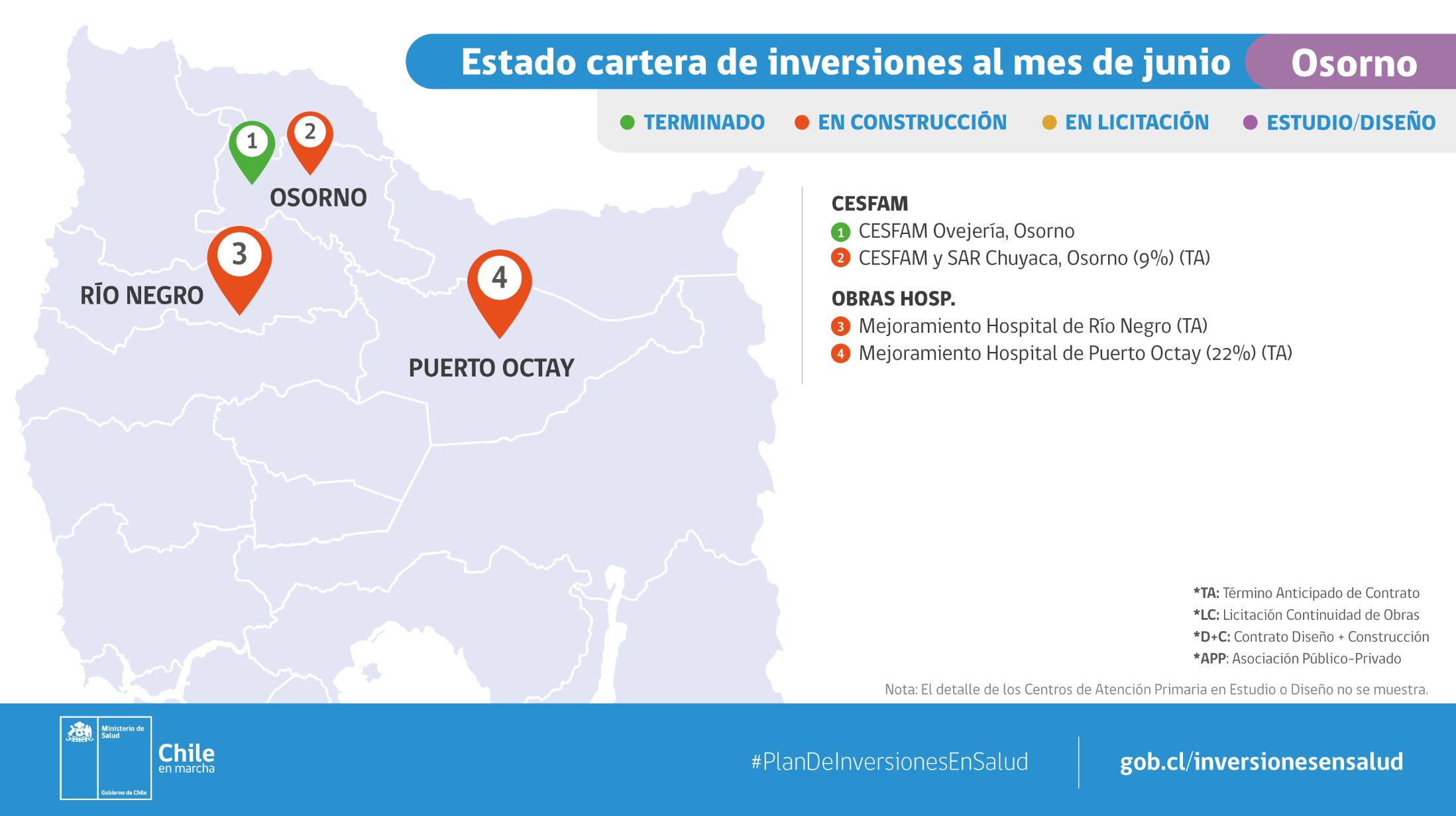 47
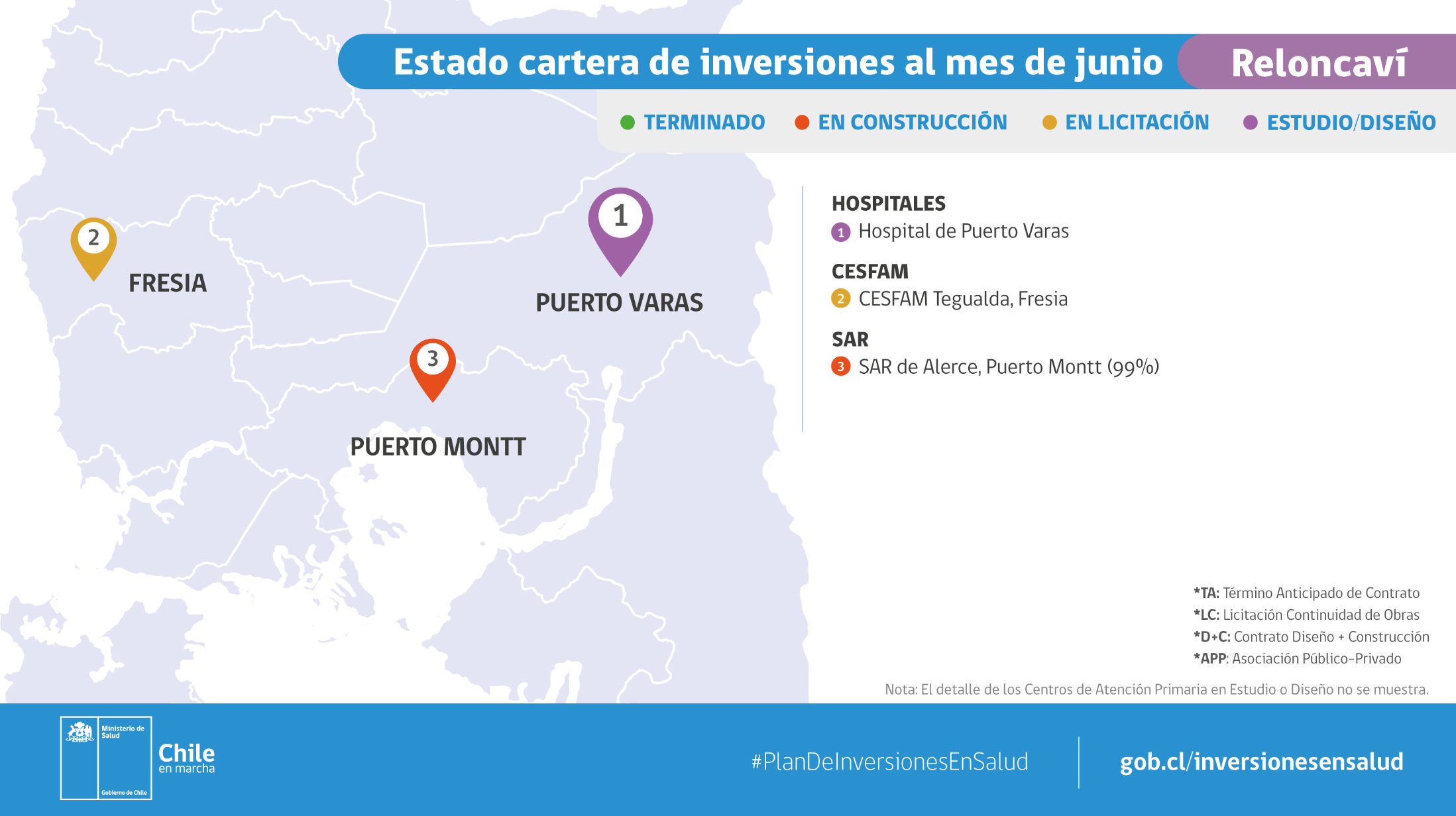 48
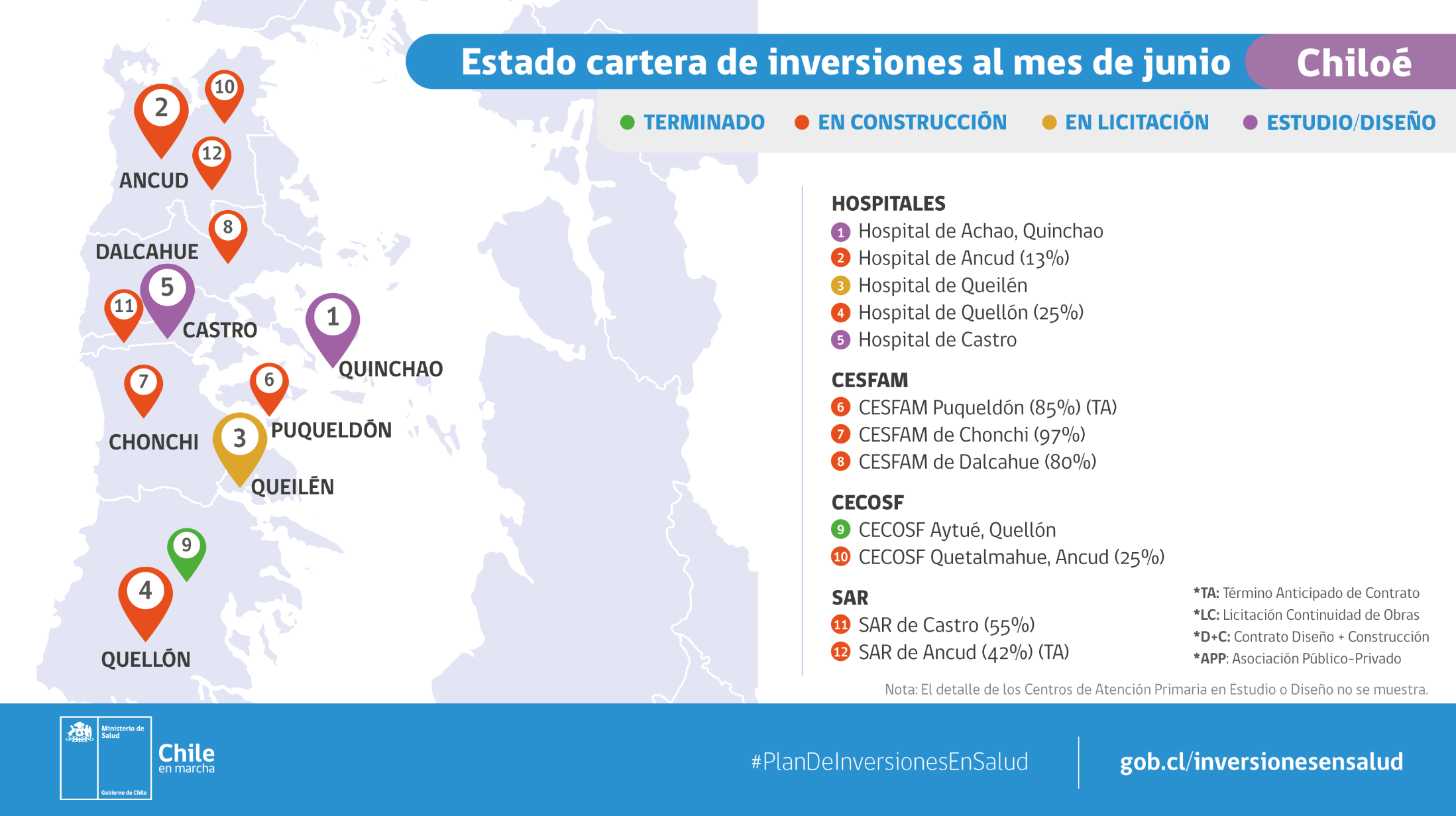 49
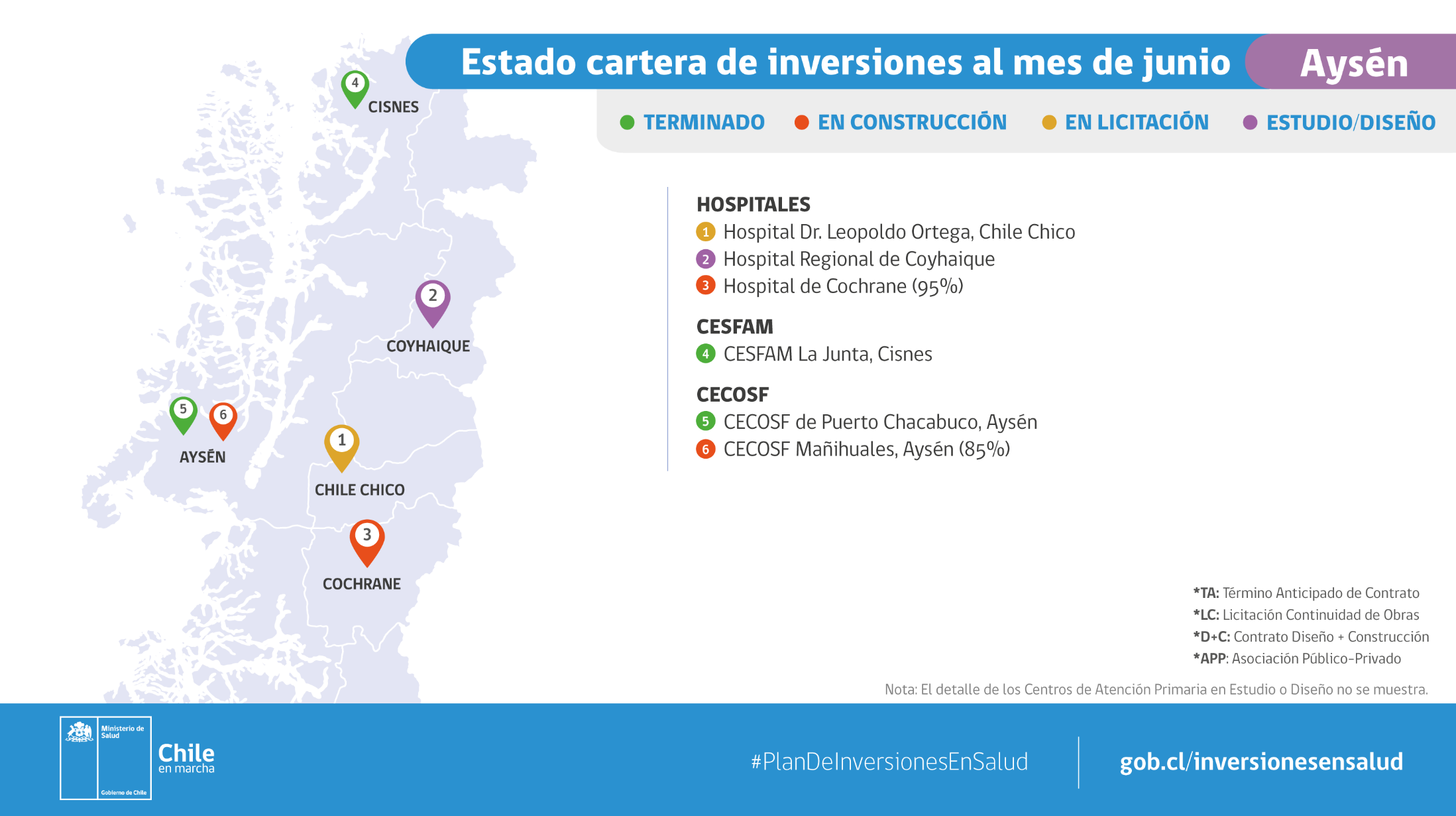 50
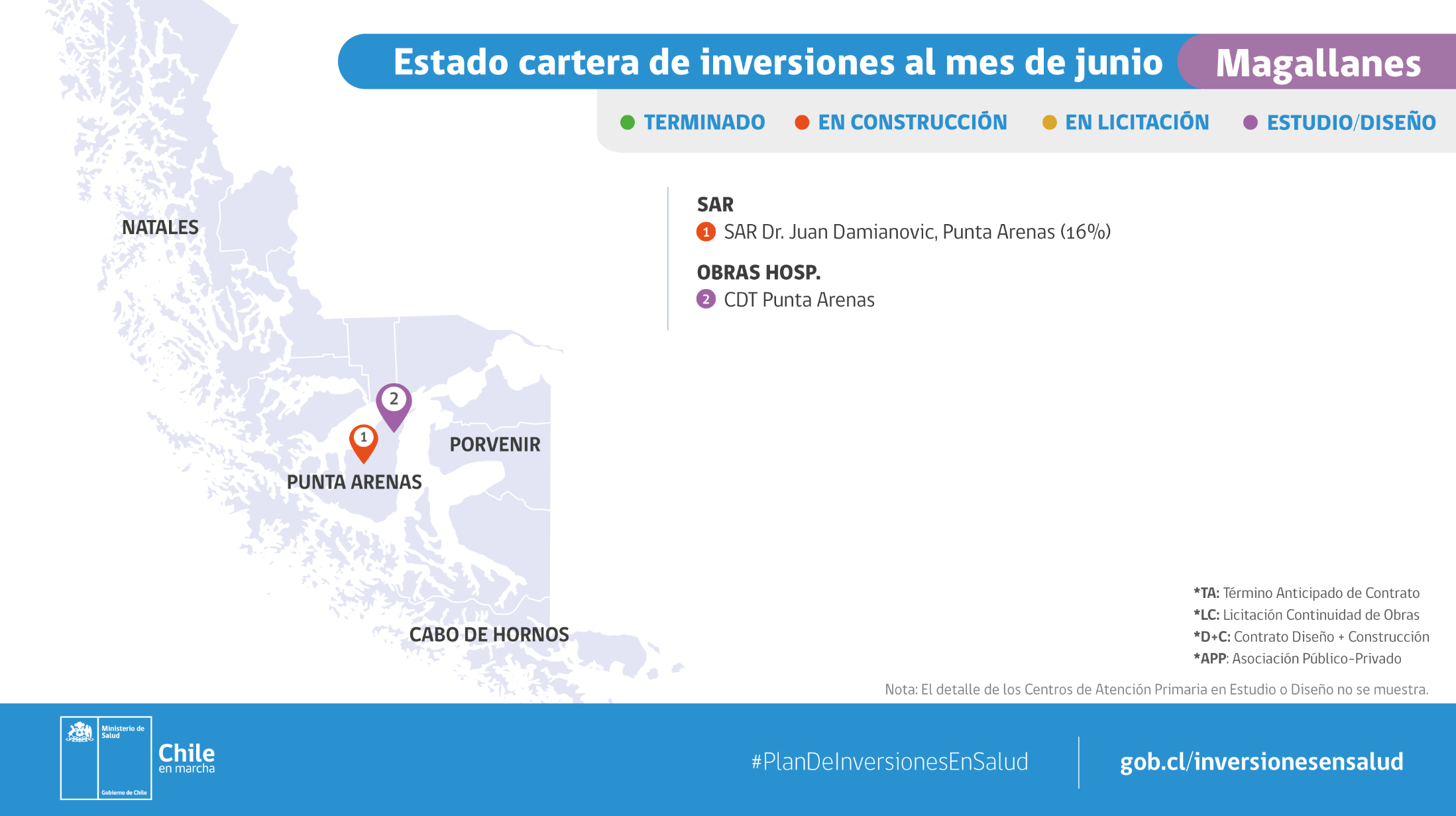 51